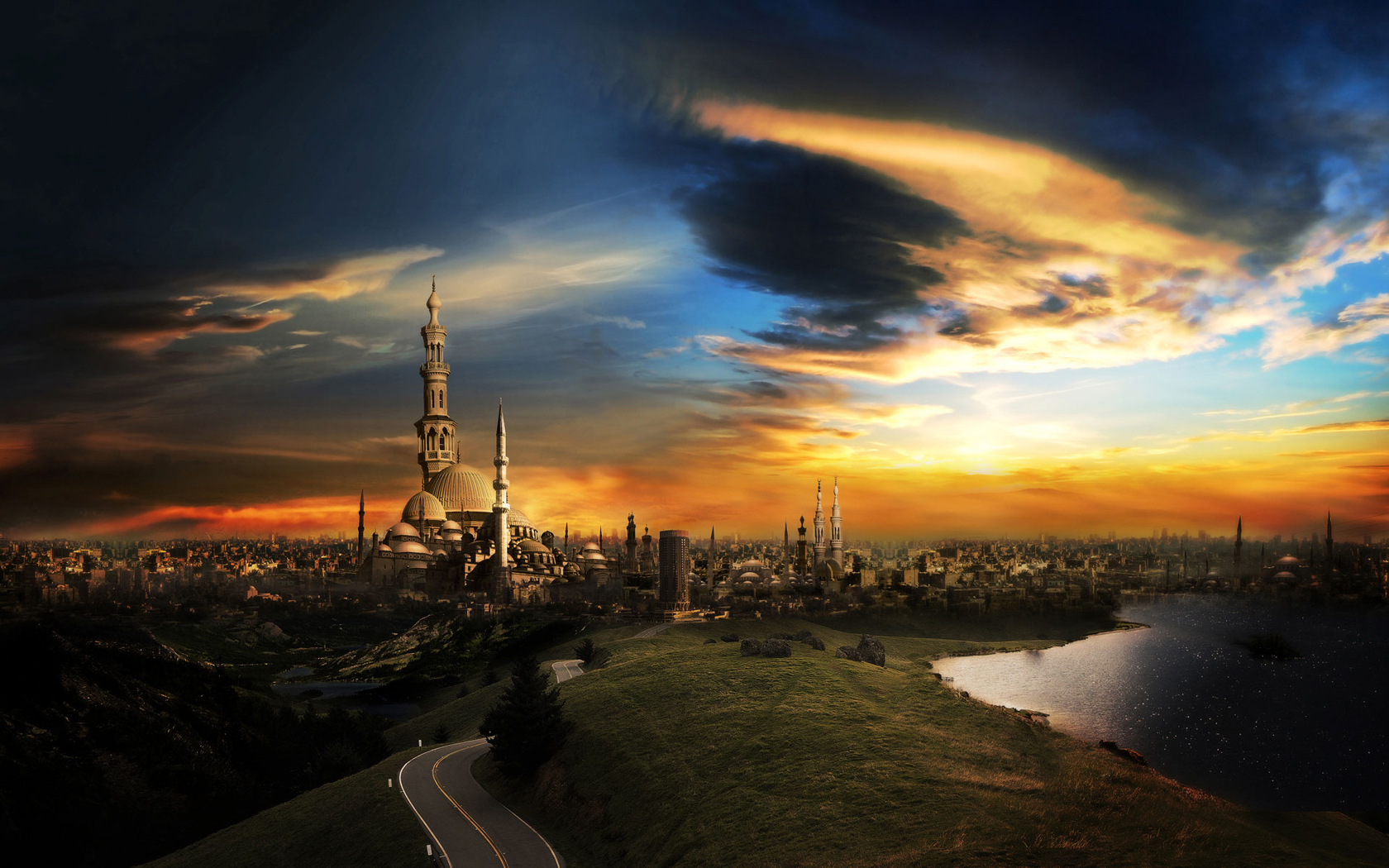 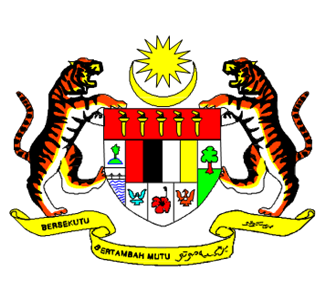 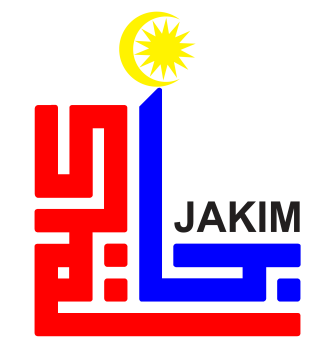 BELIA AL-FATEH
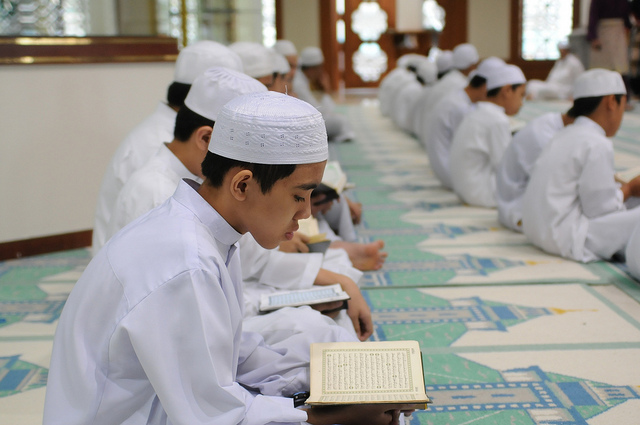 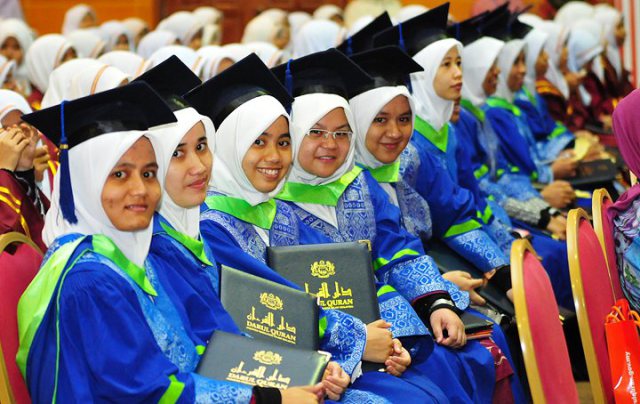 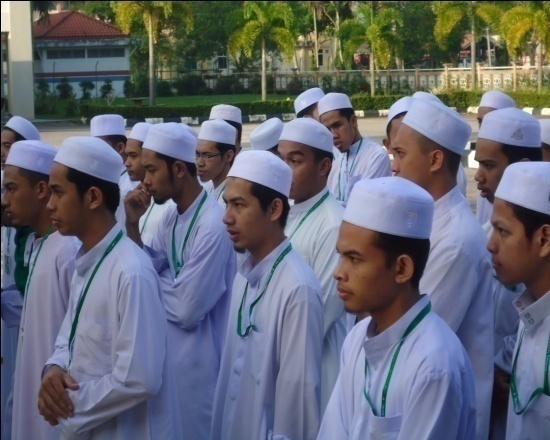 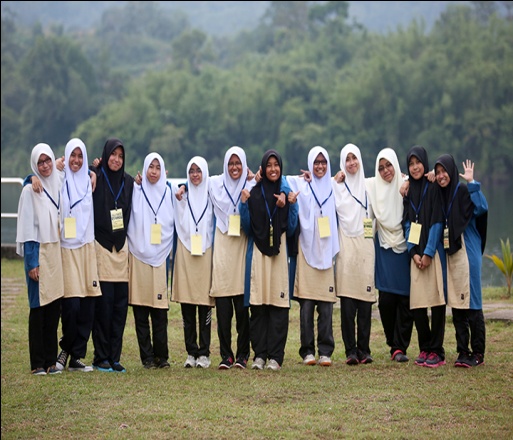 22 MEI 2015/ 04 SYAABAN 1436H
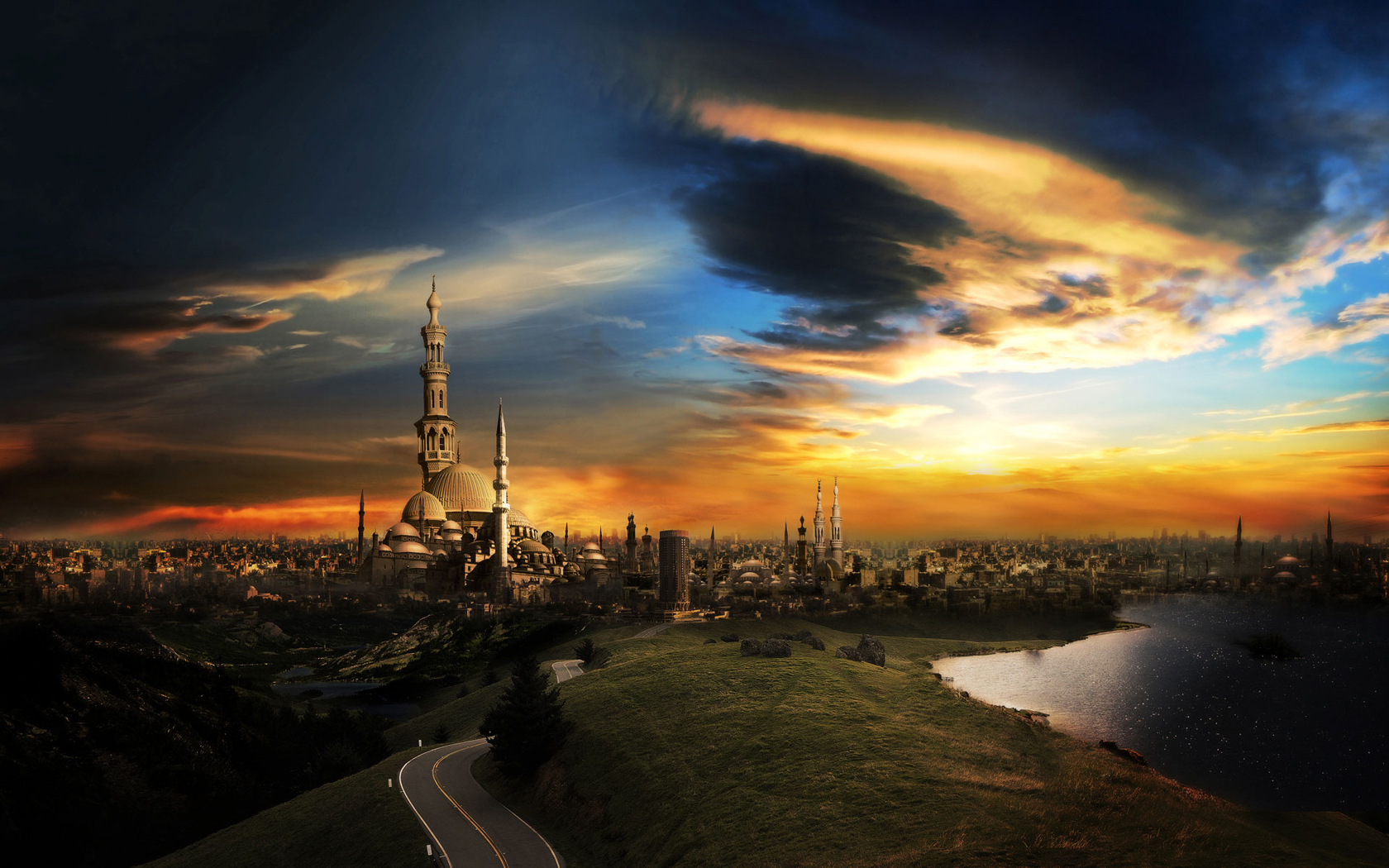 اَلْحَمْدُ لِلَّهِ الذِّيْ أَطْلَعَ شَمْسَ الْهِدَايَةِ مِنْ أَسْعَدِ الْمَطَالِعِ. وَبَيَّنَ الطَّريْقَ إِلَيْهِ بِأَفْضَلِ هَادٍ وَأَكْمَلِ شَارِعٍ
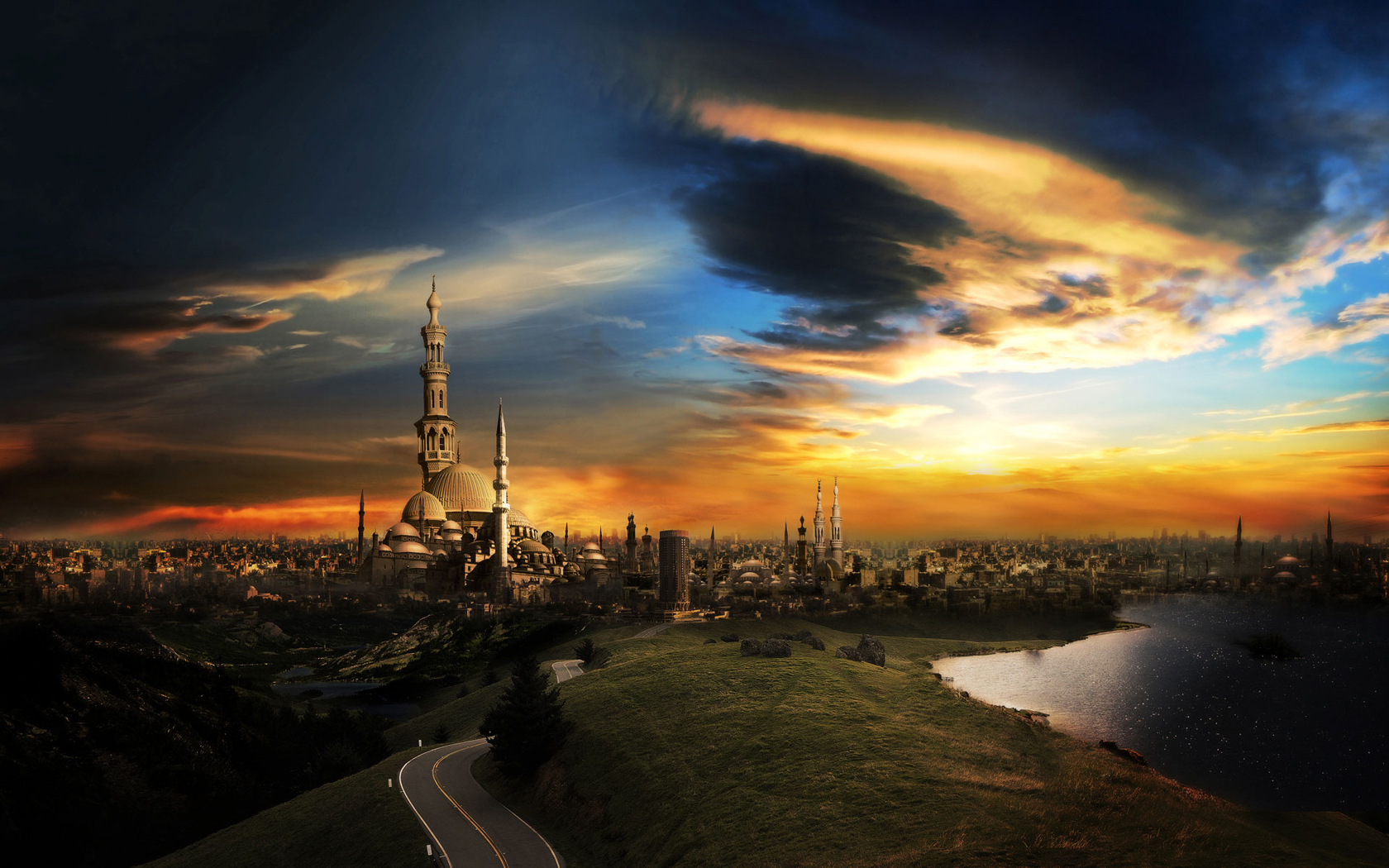 وَأَشْهَدُ أَنْ لآ إِلَهَ إِلاَّ اللهُ وَحْدَهُ لاَ شَرِيْكَ لَهُ، شَهَادَةً لَّيْسَ لِلشَّكِّ فِيْهَا مَطْعَنٌ وَلاَ دَافِعٌ. 
وَأَشْهَدُ أَنَّ سَيِّدَنَا وَمَوْلاَنَا مُحَمَّدًا عَبْدُهُ وَرَسُوْلُهُ ، حَبِيْبُهُ وَصَفِيُّهُ وَخَلِيْلُهُ الْمُصْطَفَى الْمُنْتَقَى السَّيِّدُ الشَّافِعُ.
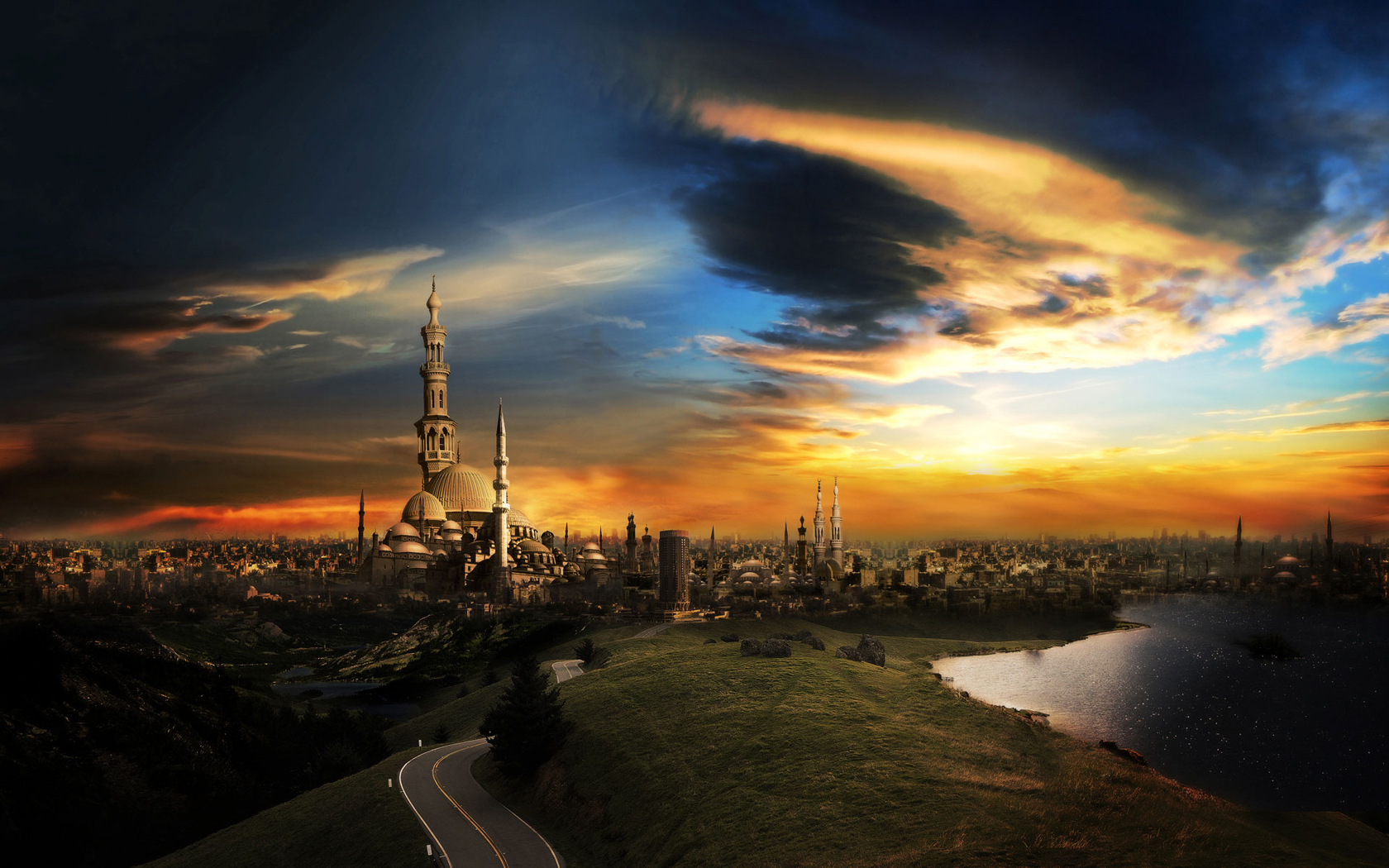 اَللَّهُمَّ فَصَلِّ وَسَلِّمْ عَلَى هَذَا النَّبِيِّ الْكَرِيْمِ وَالرَّسُوْلِ السَّنَدِ الْعَظِيْمِ. سَيِّدِنَا مُحَمَّدٍ وَعَلَى آلِهِ وَأَصْحَابِهِ مَا انْهَلَّ قَطْرٌ هَامِعٌ.
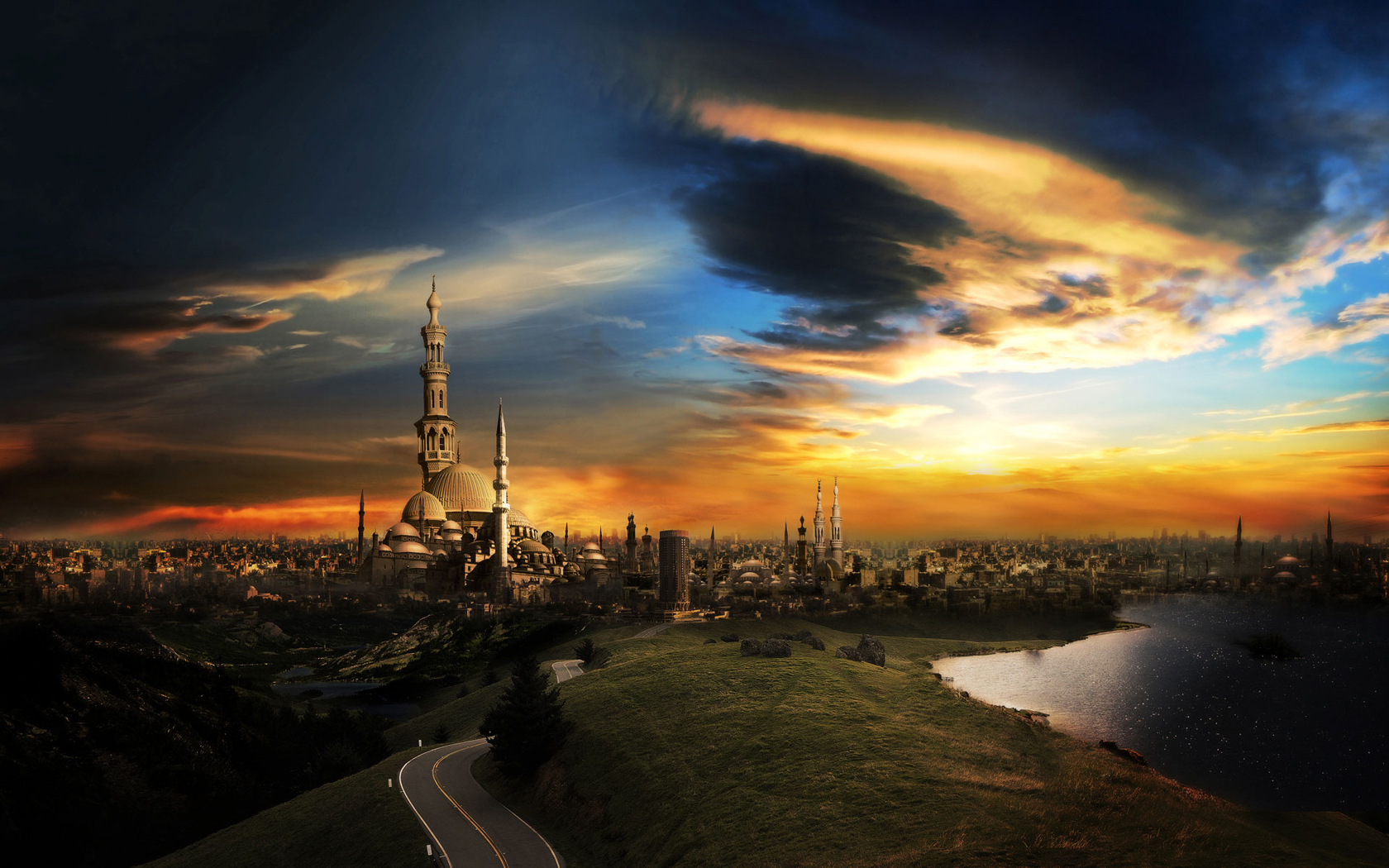 أَمَّا بَعْدُ، فَيَا عِبَادَ اللهِ، اتَّقُوا اللهَ، أُوْصِيْكُمْ وَإِيَّايَ بِتَقْوَى اللهِ، فَقَدْ فَازَ الْمُتَّقُوْنَ
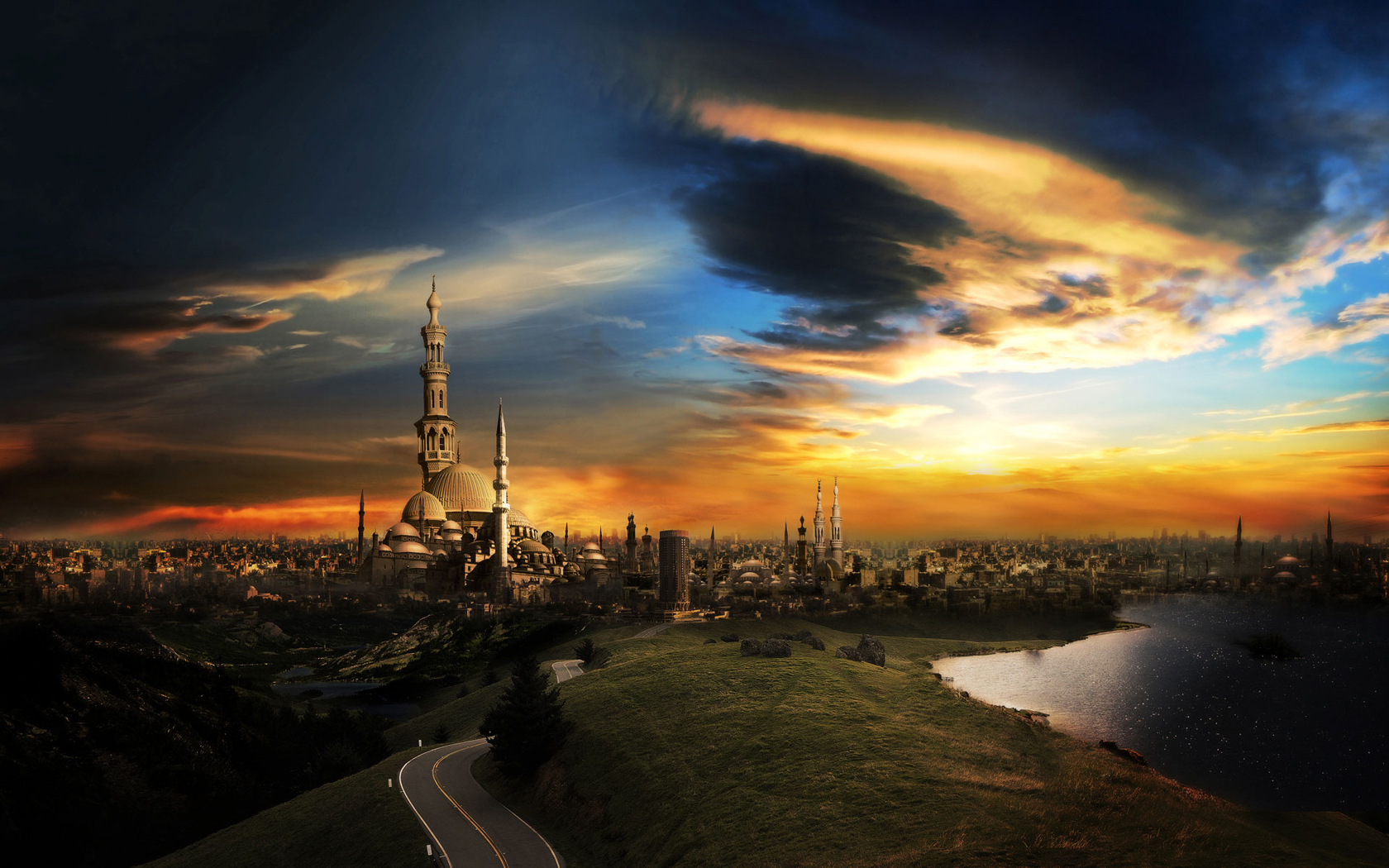 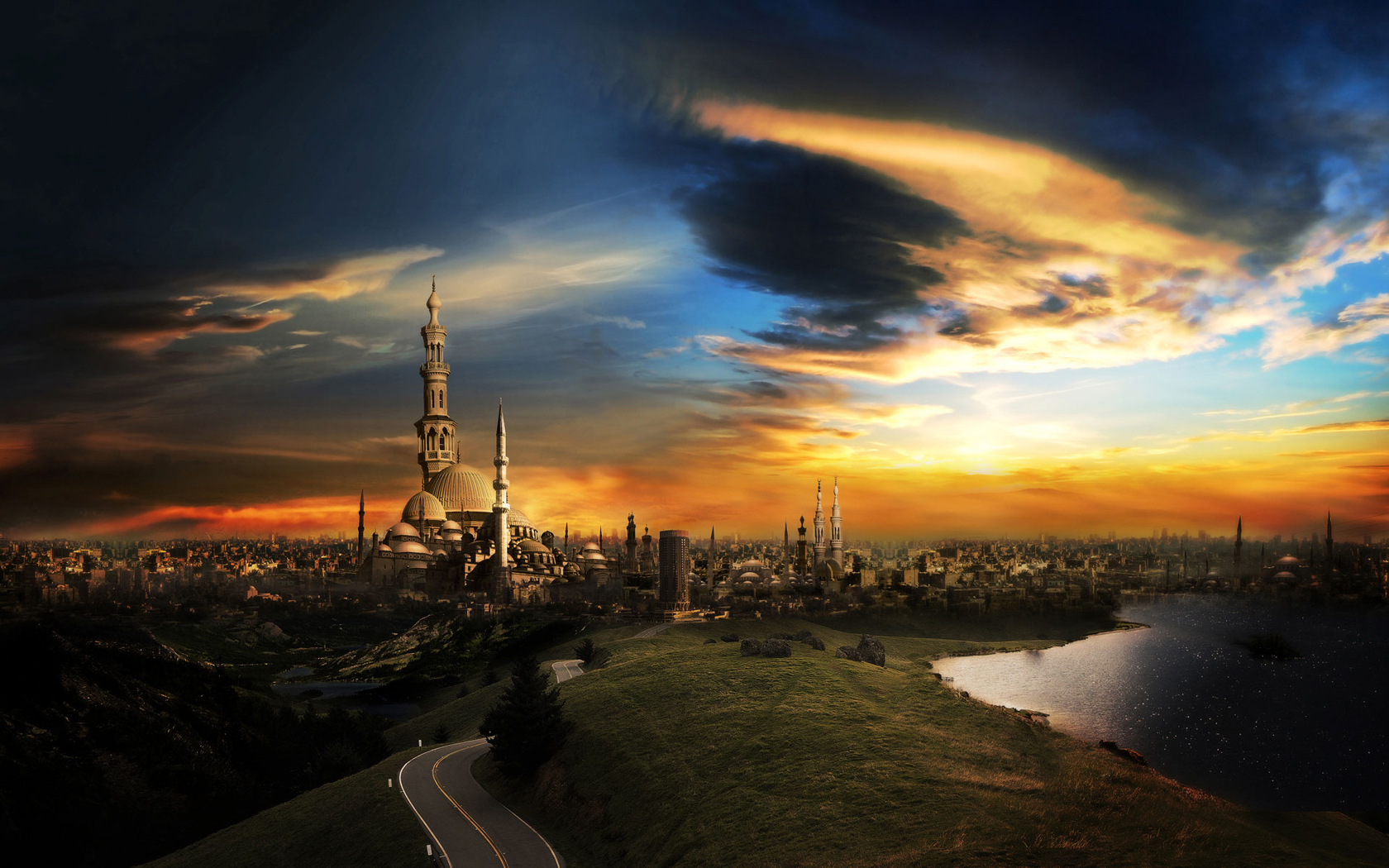 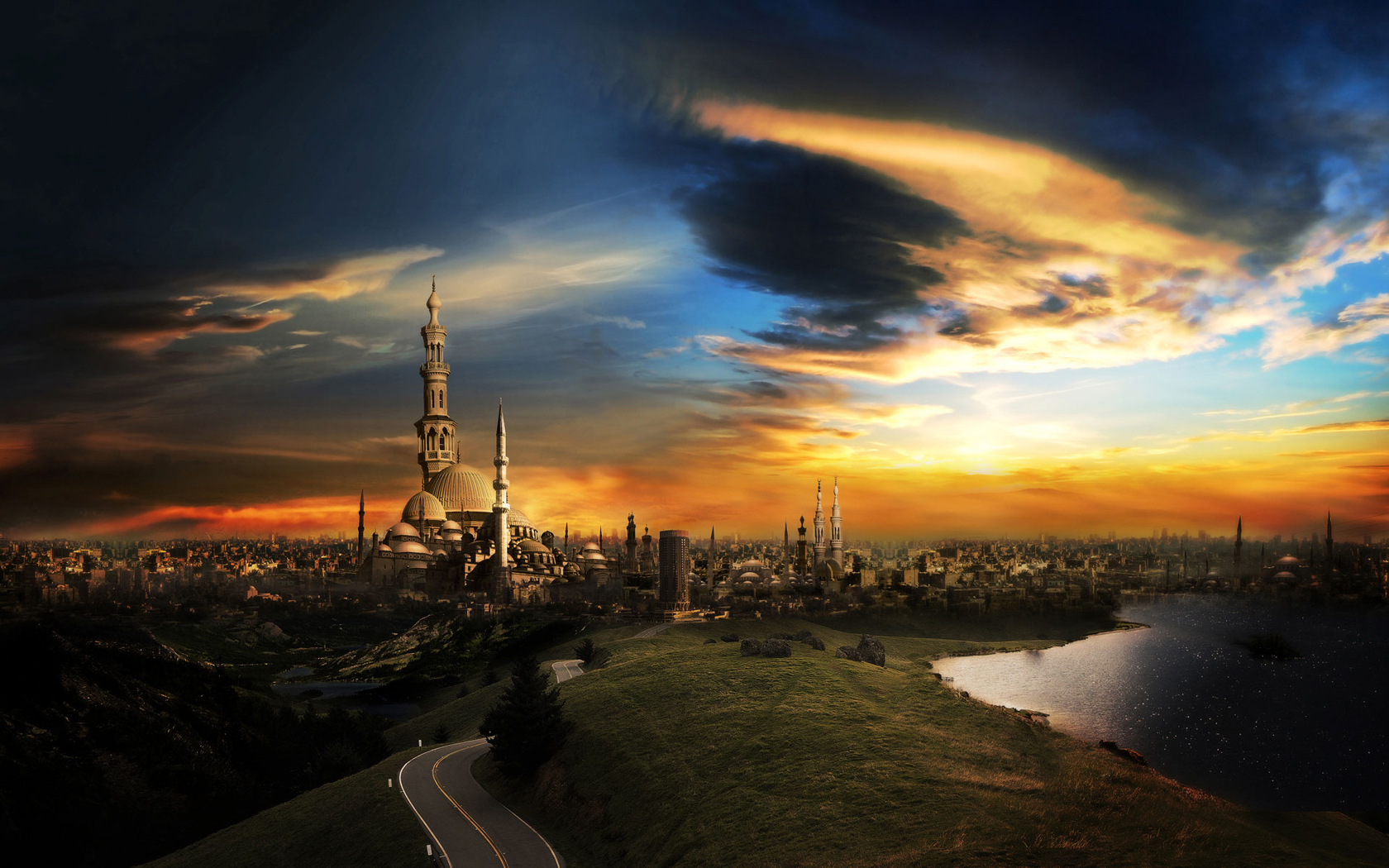 Tajuk Khutbah :
BELIA AL-FATEH
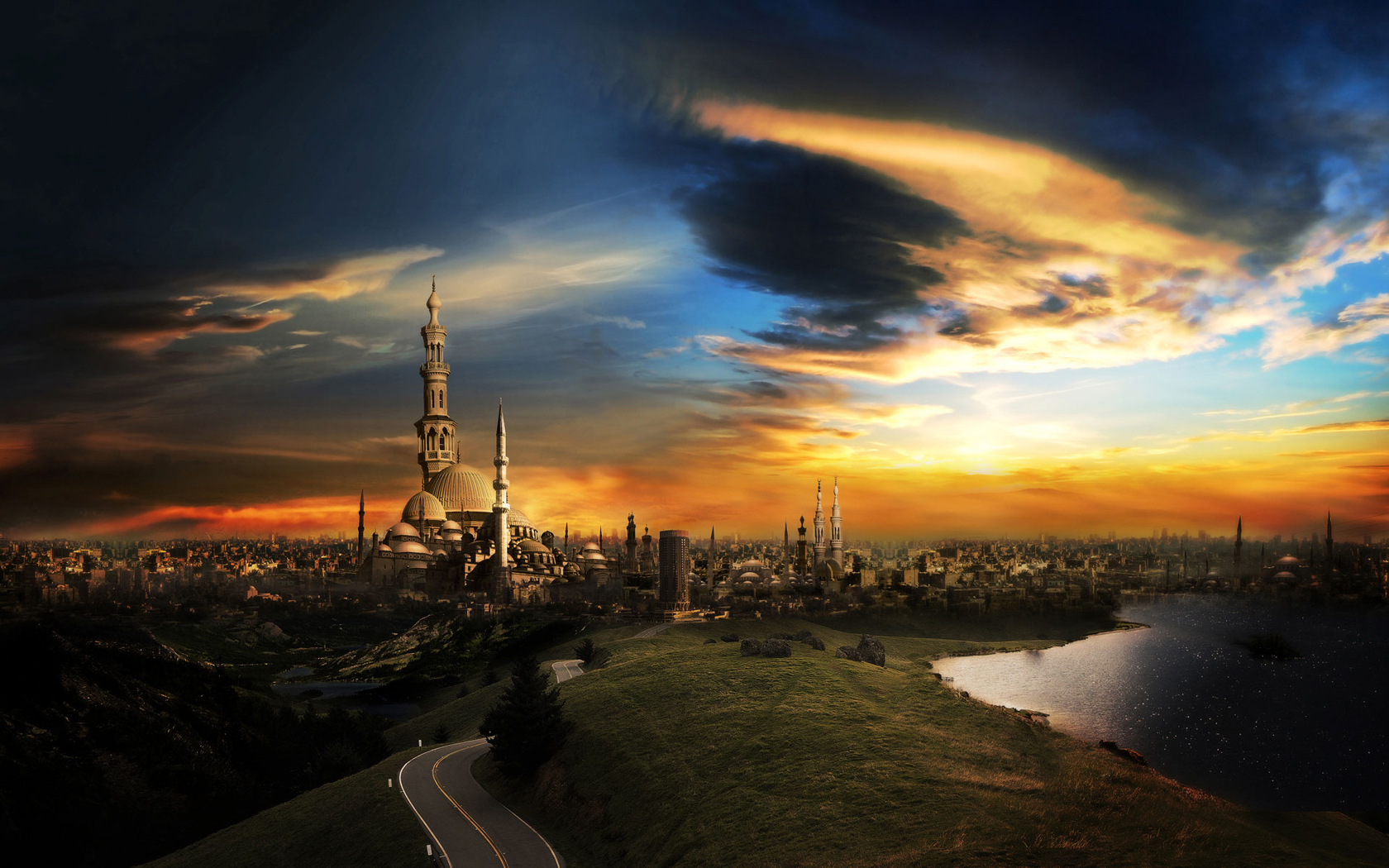 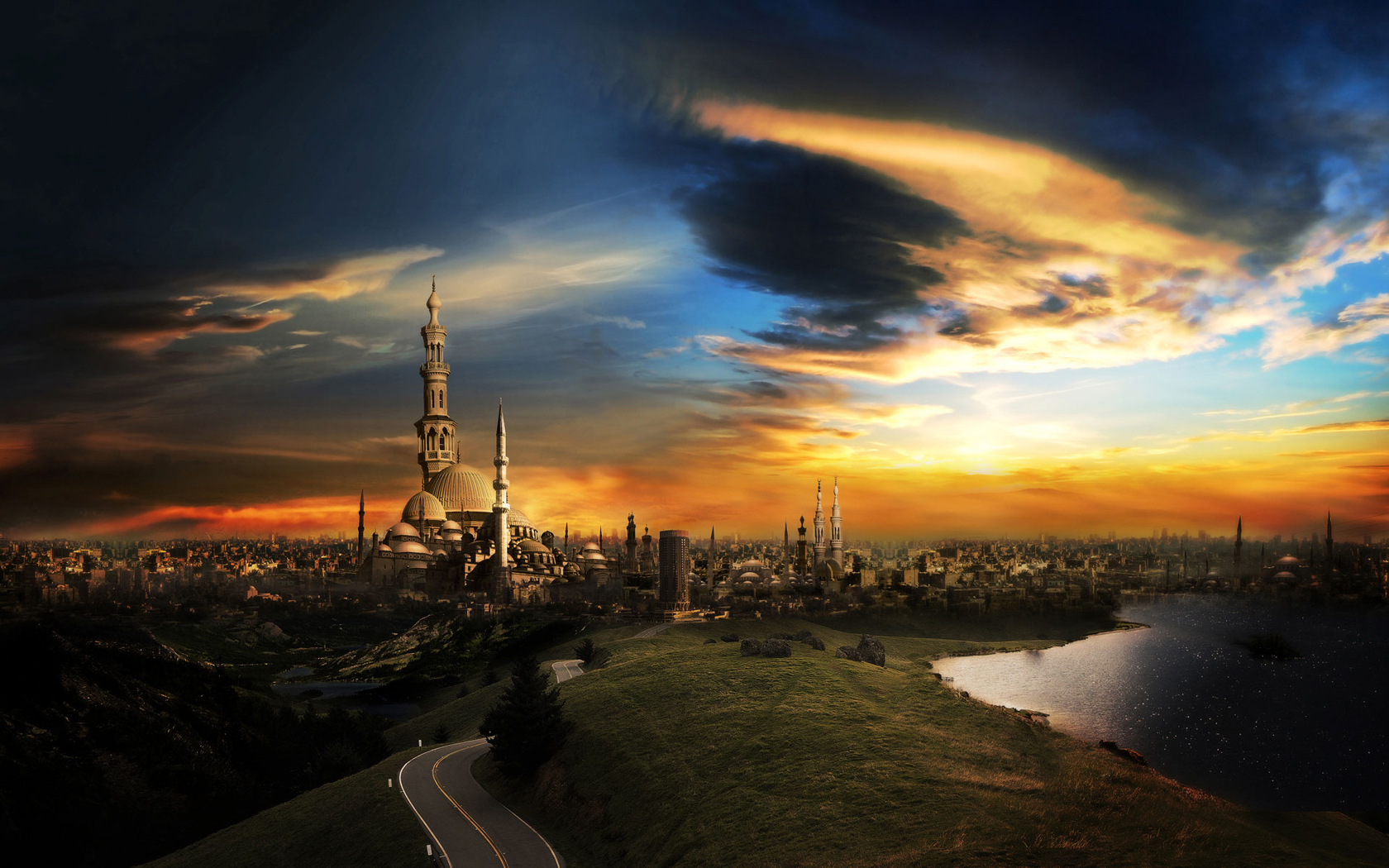 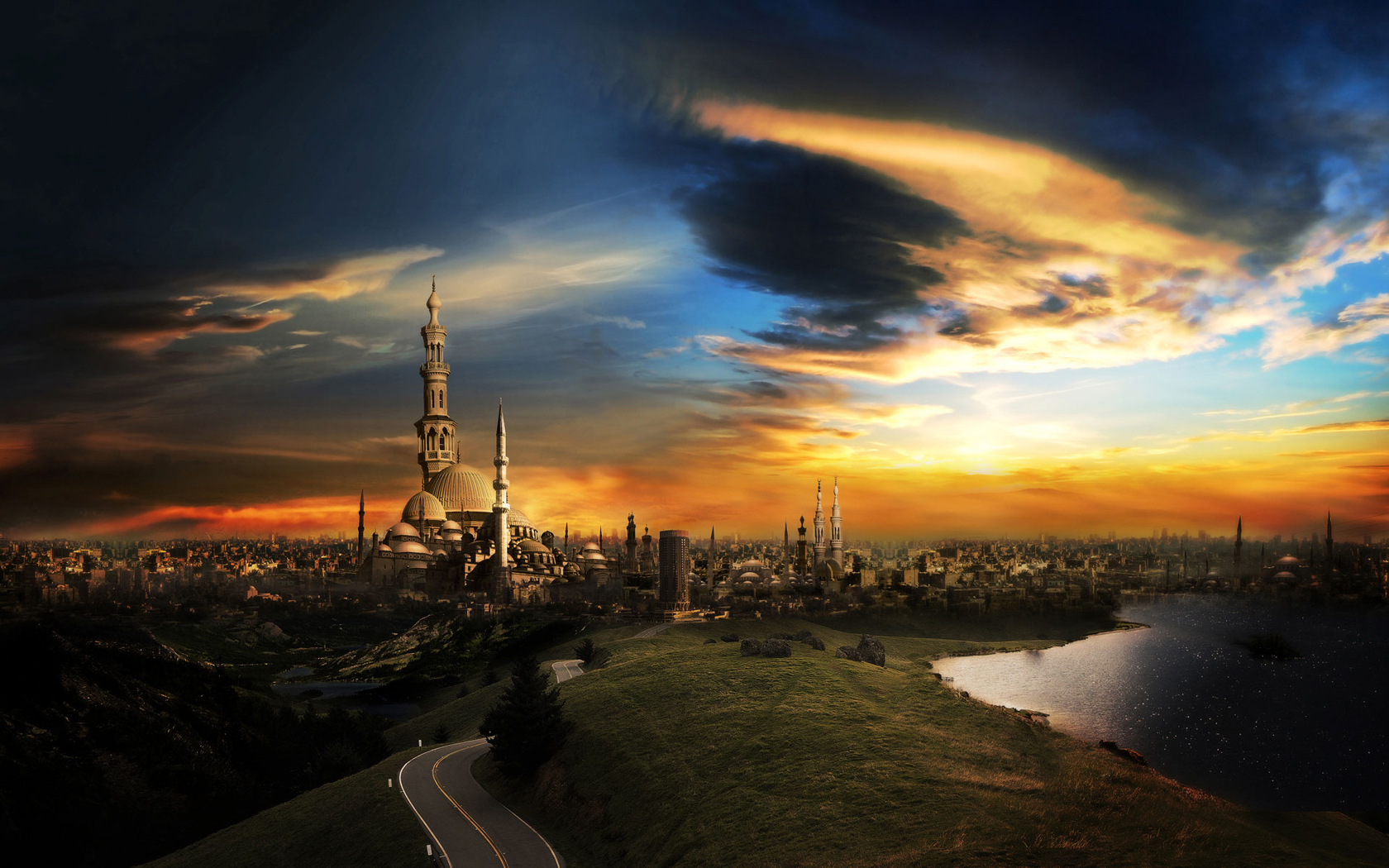 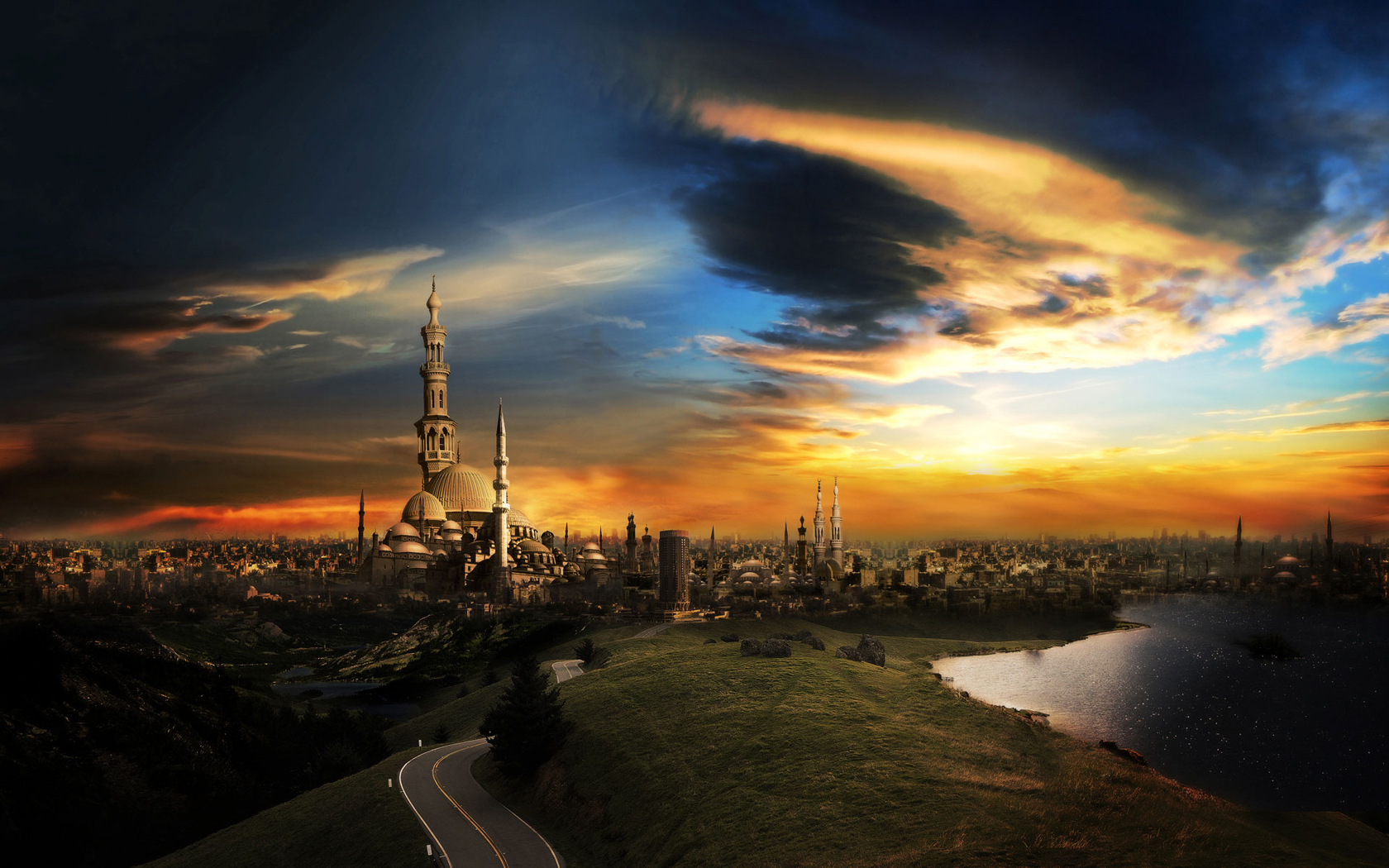 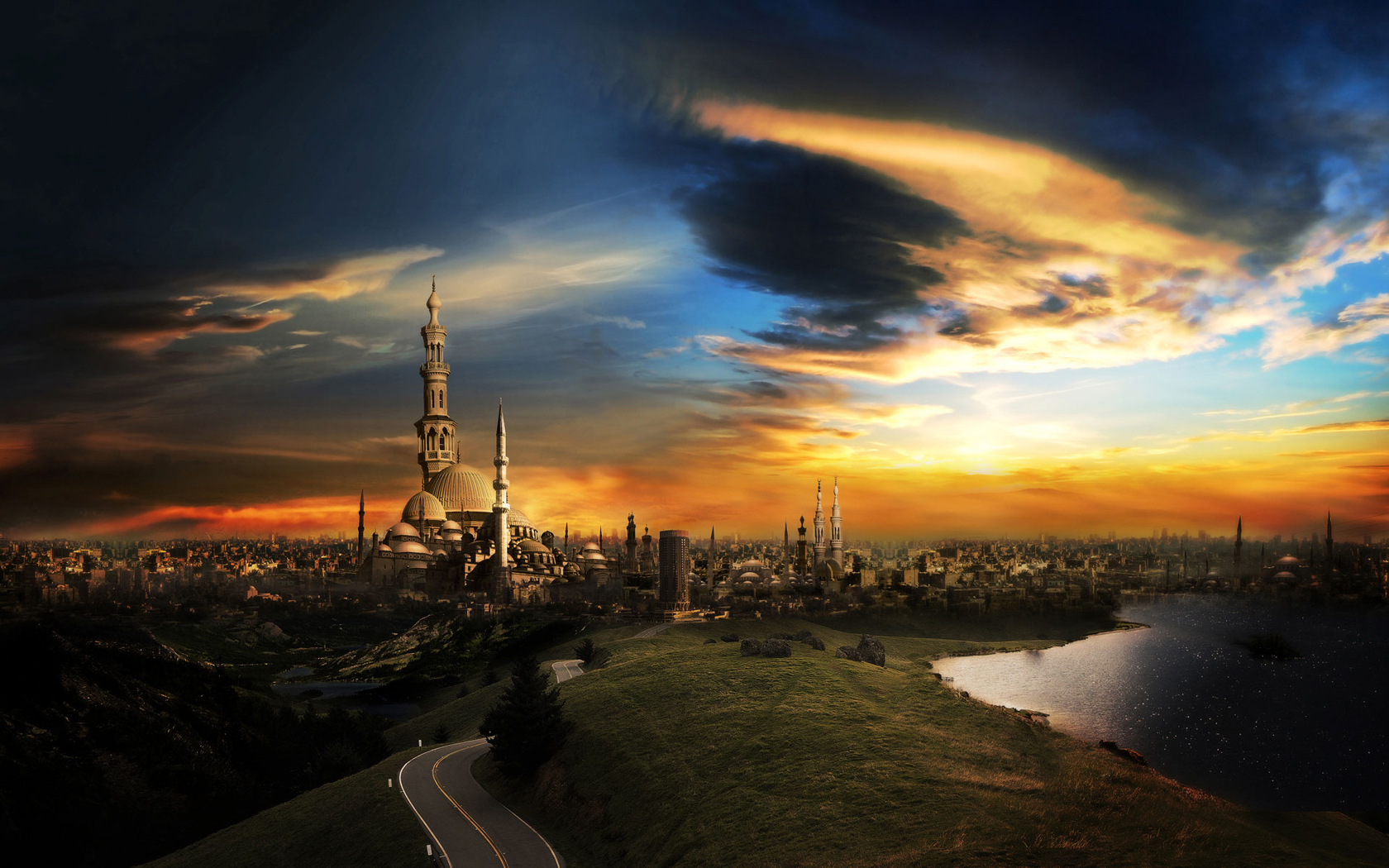 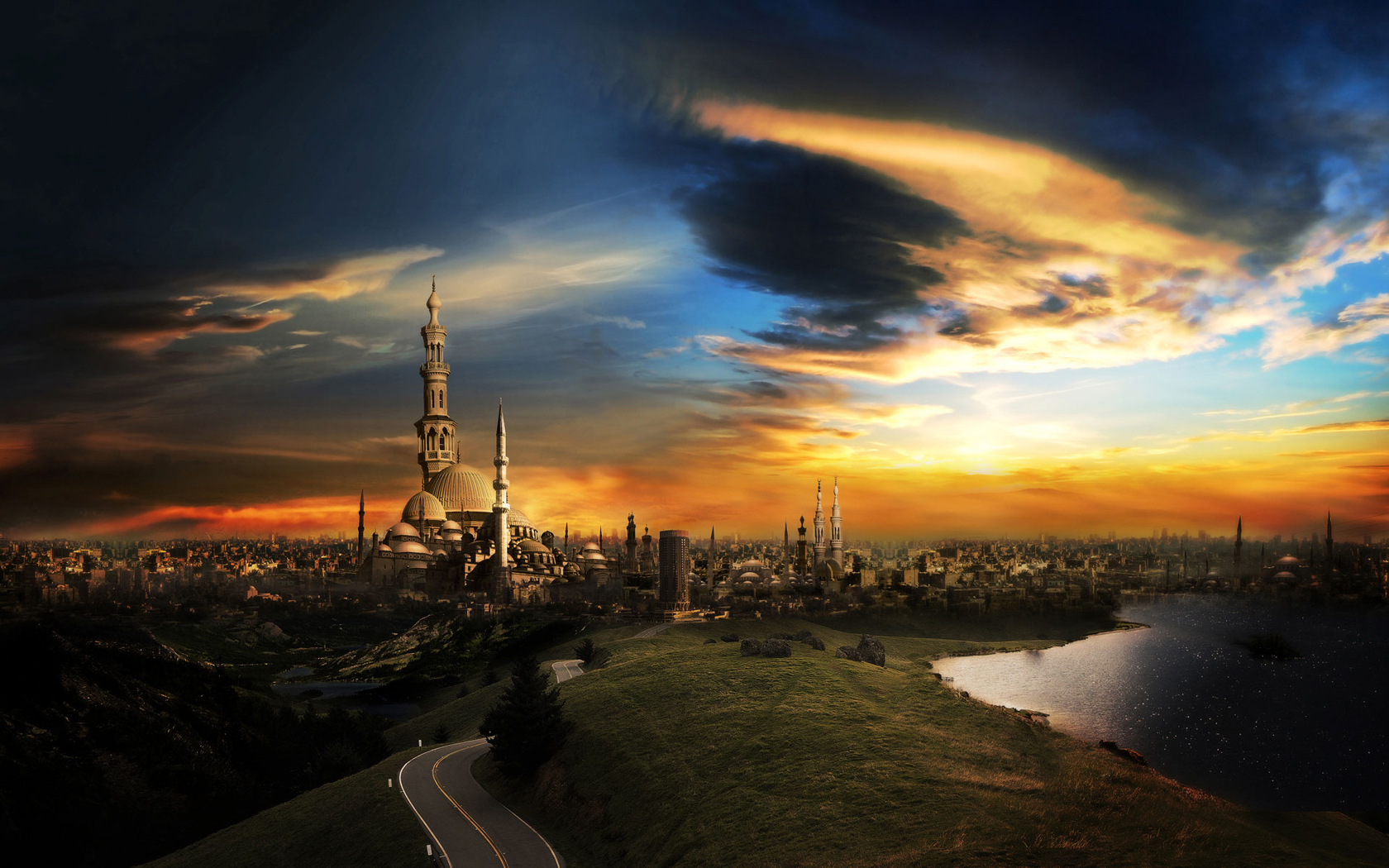 Rasulullah SAW memberi peringatan ini sebagaimana sabdanya:
إِنَّ اللهَ لِيُعْجِبُ مِنَ الشَّبَابِ الَّذِيْ لَيْسَتْ لَهُ صُبُوَّةٌ
Mafhumnya: 
“Sesungguhnya Allah sangat kagum kepada pemuda yang tidak ada padanya kelakuan pelik dan menyeleweng”.(Riwayat Ahmad)
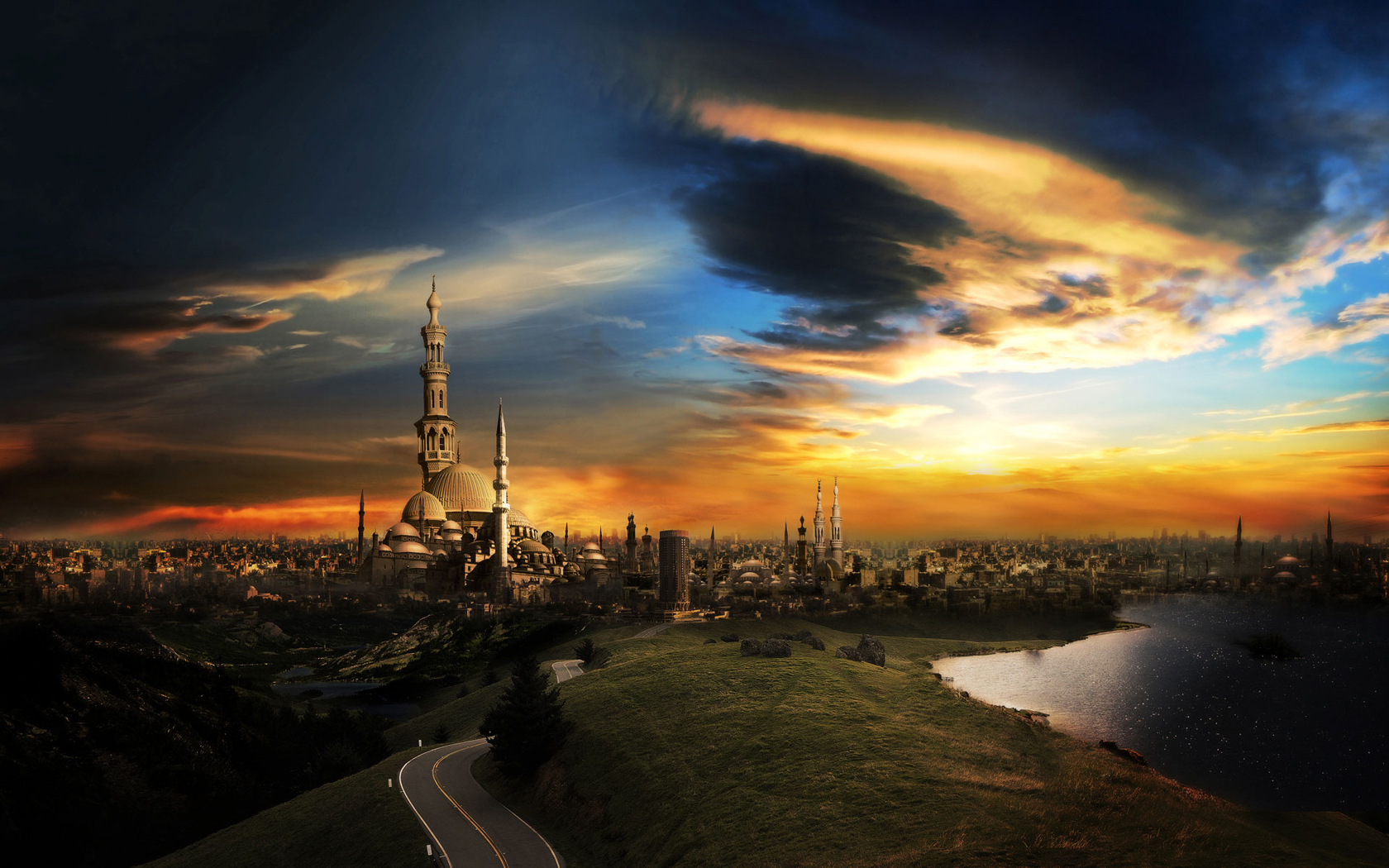 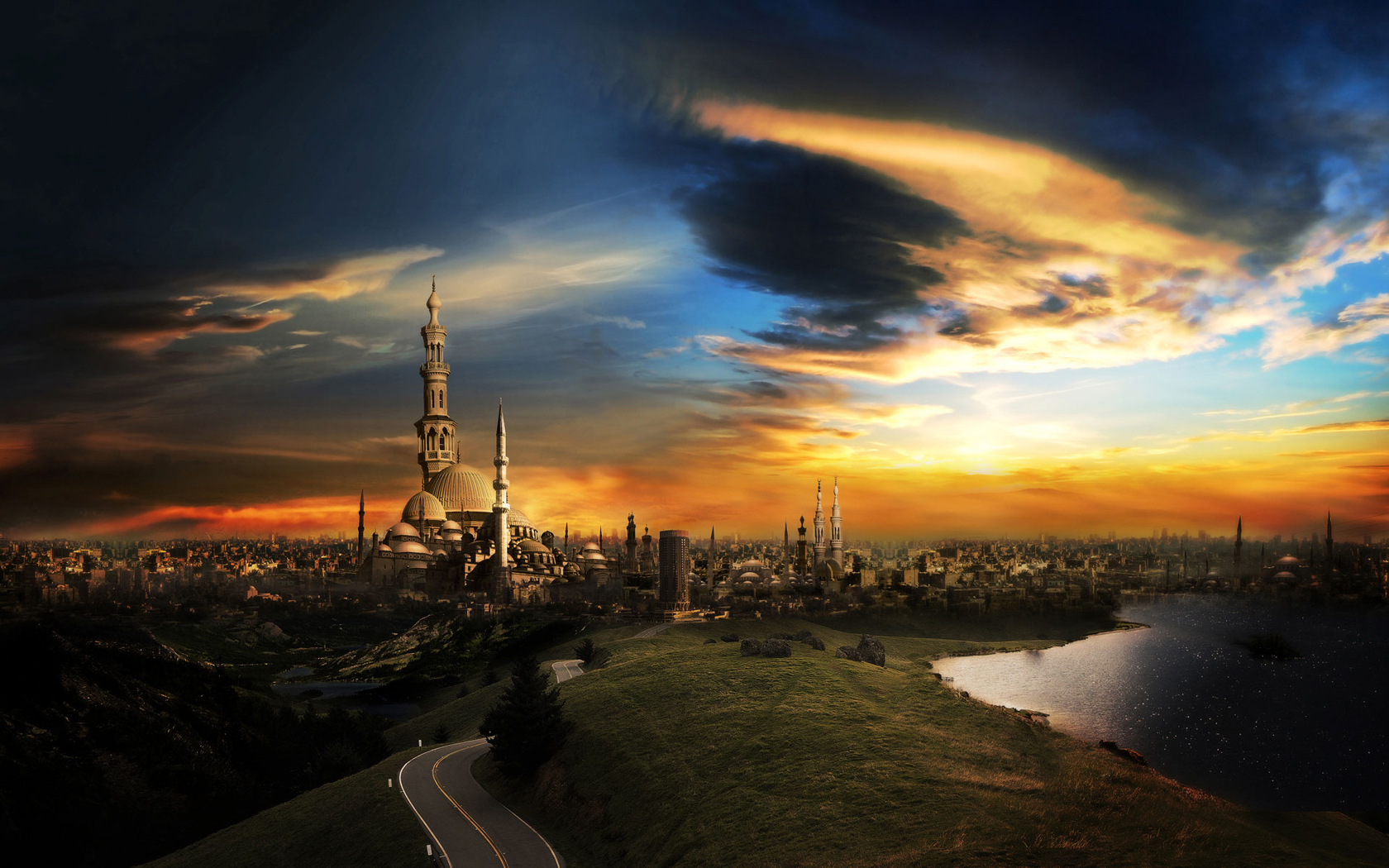 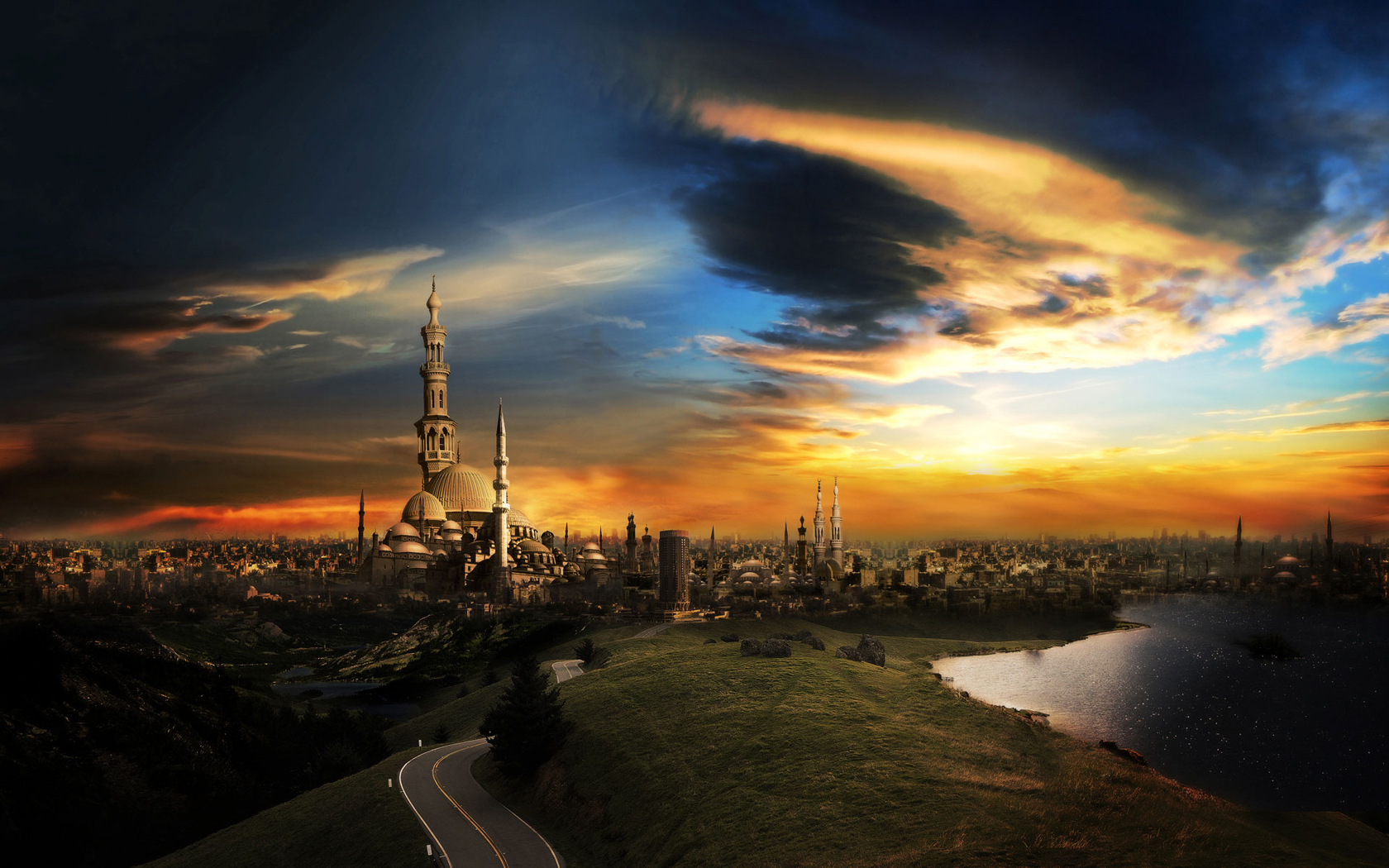 Sebagaimana firman Allah SWT di dalam surah Ali Imran ayat 85:
ﭯ ﭰ ﭱ ﭲ ﭳ ﭴ ﭵ ﭶ ﭷ ﭸ ﭹ ﭺ ﭻ
Bermaksud: 
“Dan sesiapa yang mencari agama selain agama Islam, maka tidak akan diterima daripadanya, dan ia pada hari Akhirat kelak dari orang yang rugi”.
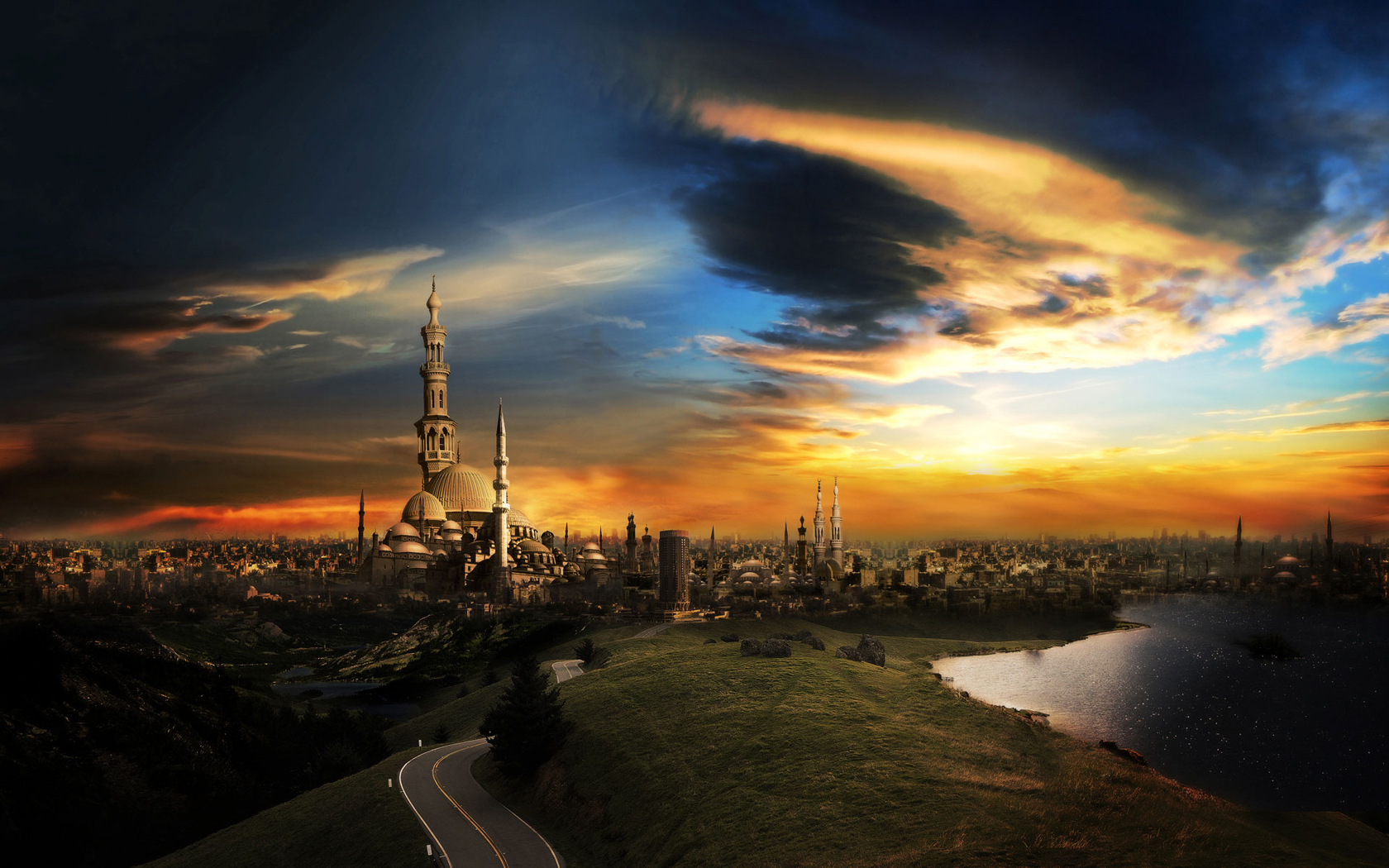 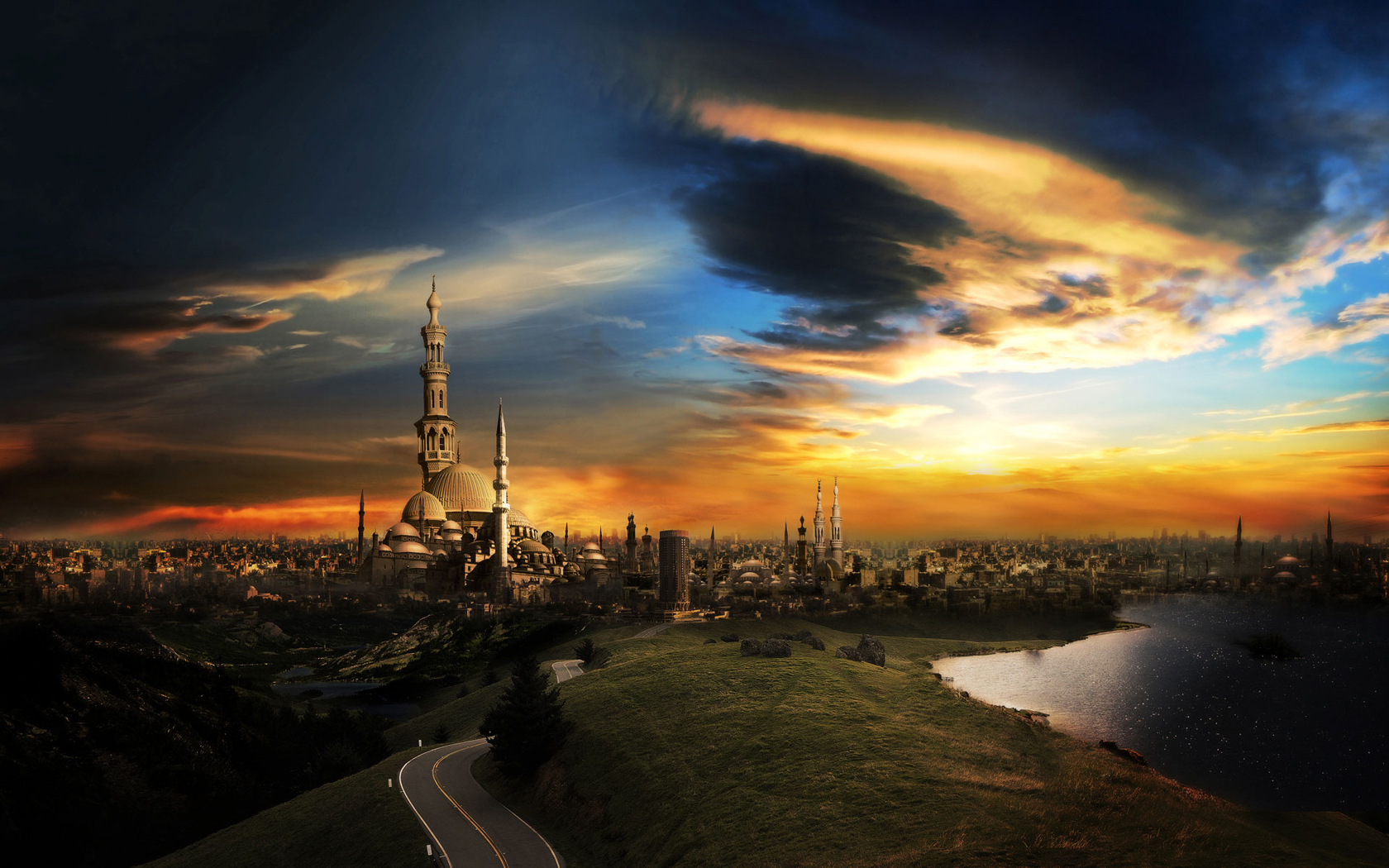 maka Rasulullah SAW pernah menasihatkan kita dalam sabdanya:
مَنْ دَلَّ عَلَى خَيْرٍ فَلَهُ مِثْلَ أَجْرِ فَاعِلِهِ
Maksudnya: 
“Sesiapa yang menunjukkan kebaikan maka ia akan mendapatkan pahala yang sama seperti orang yang melakukannya.”(Riwayat Muslim)
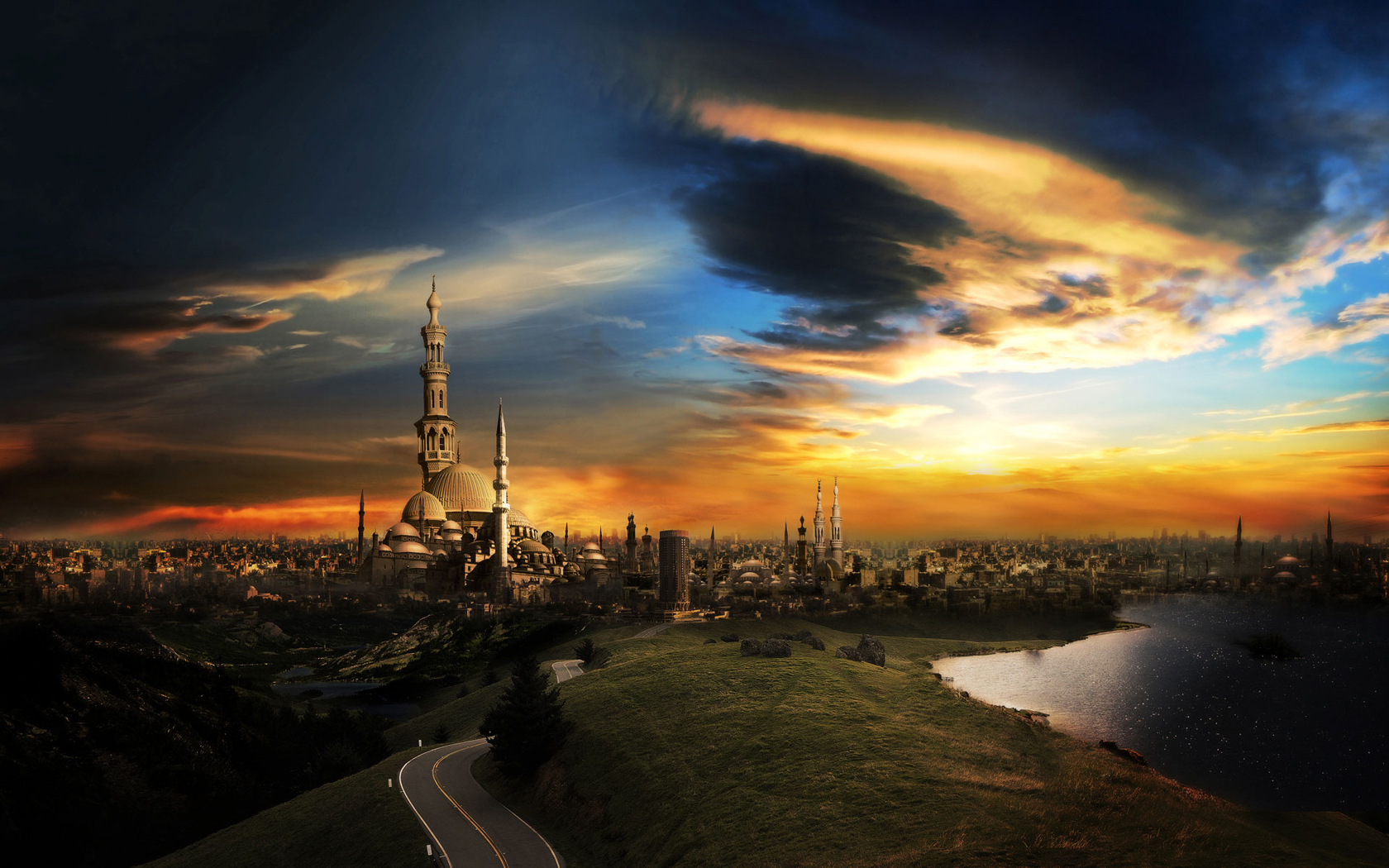 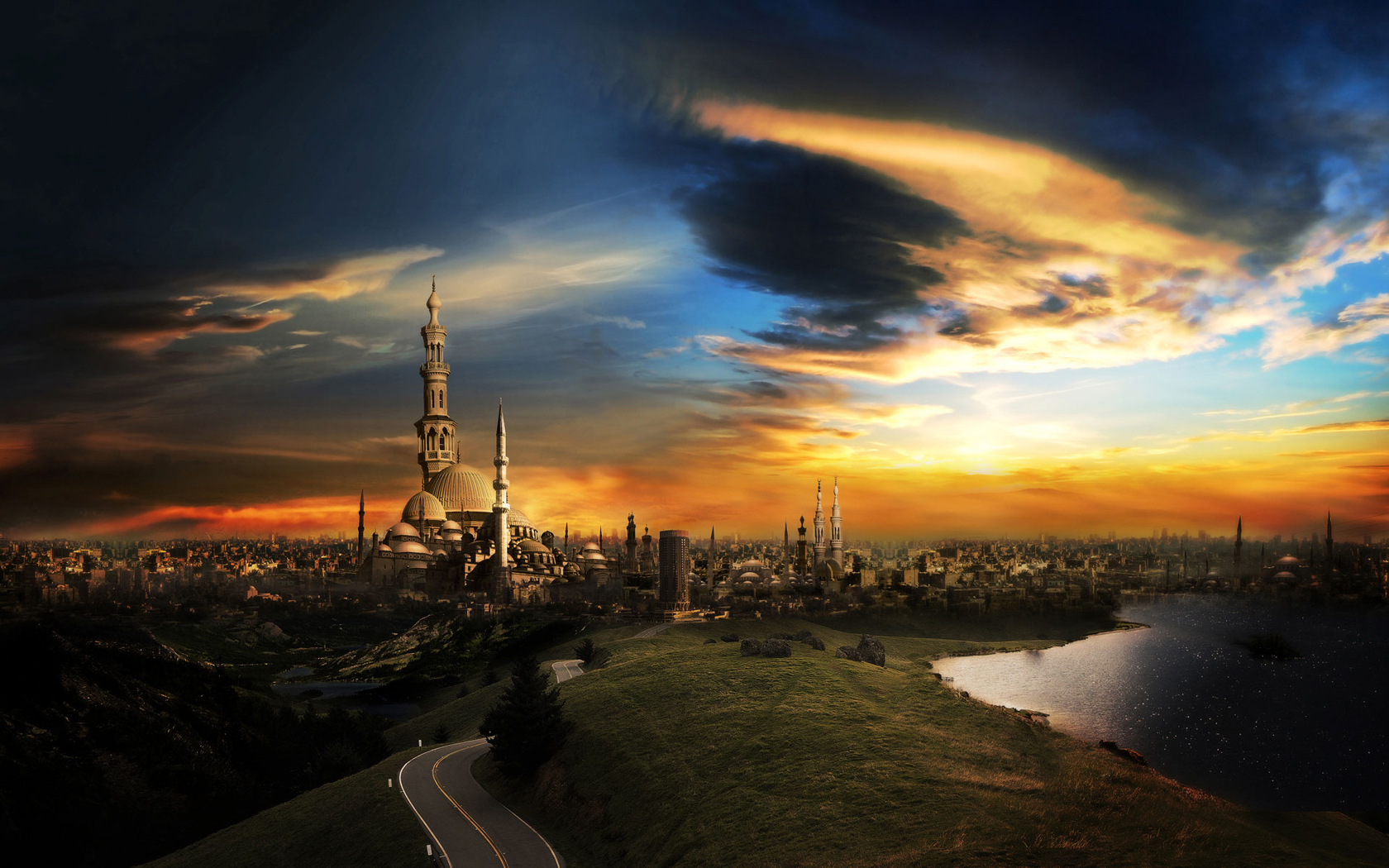 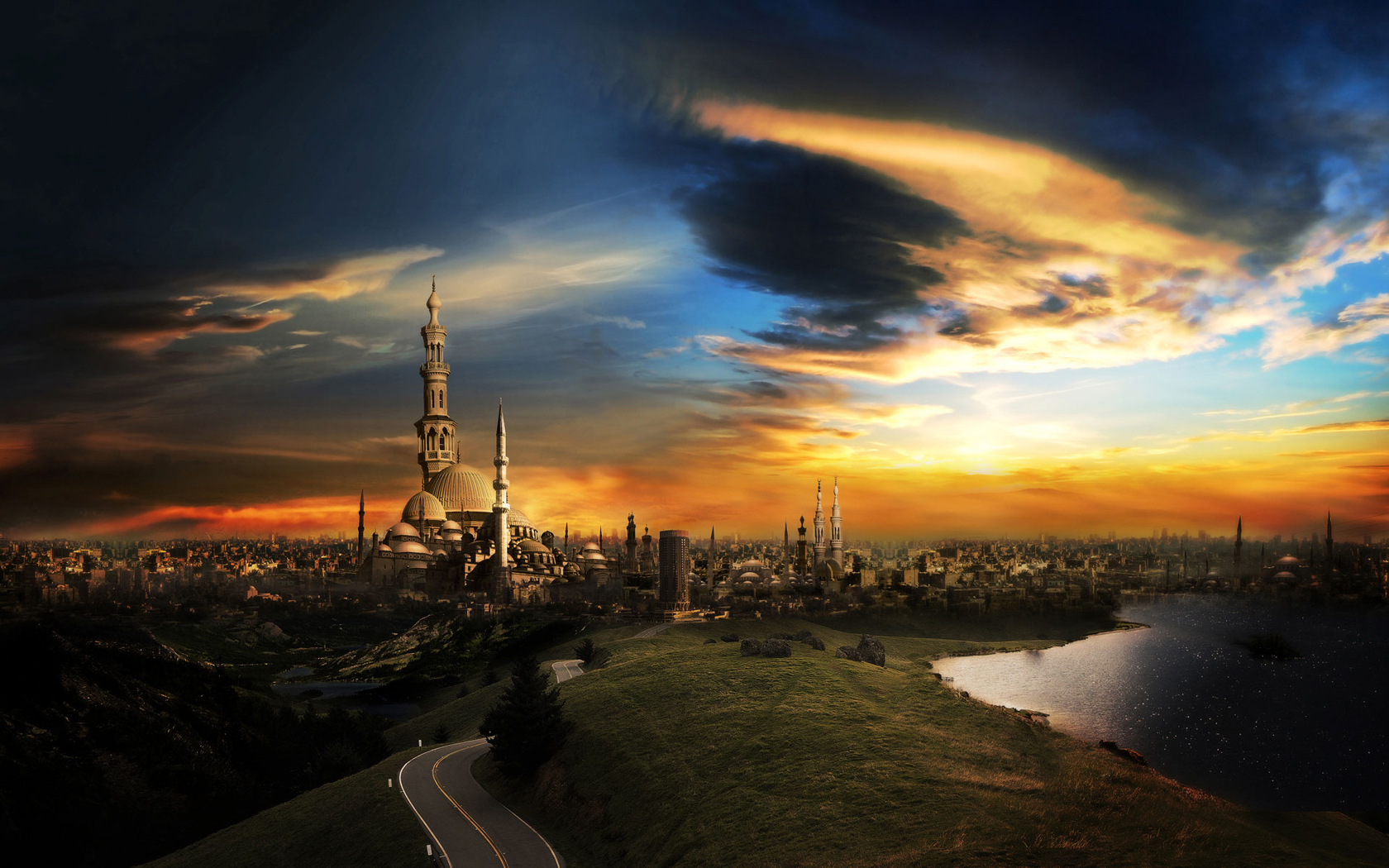 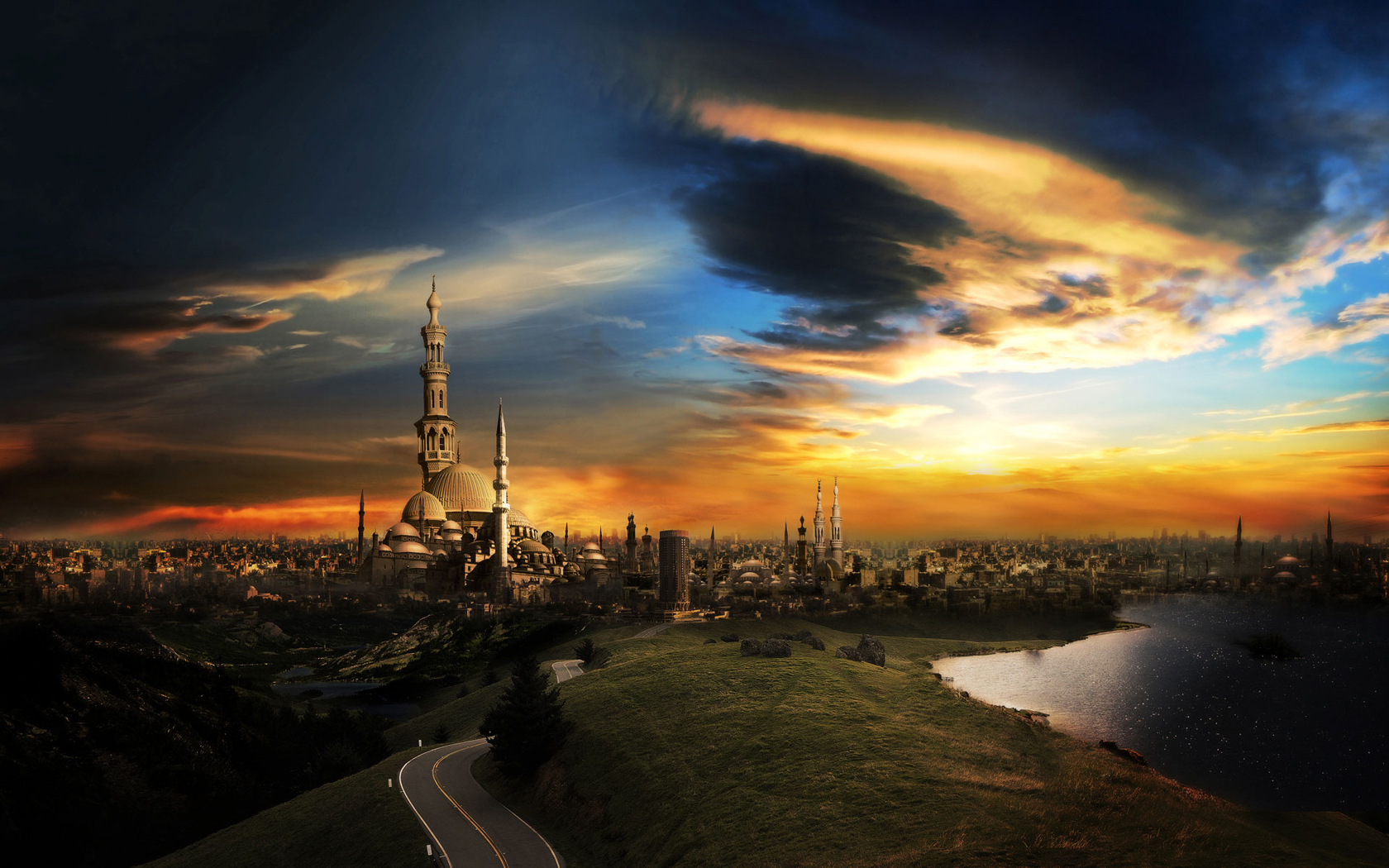 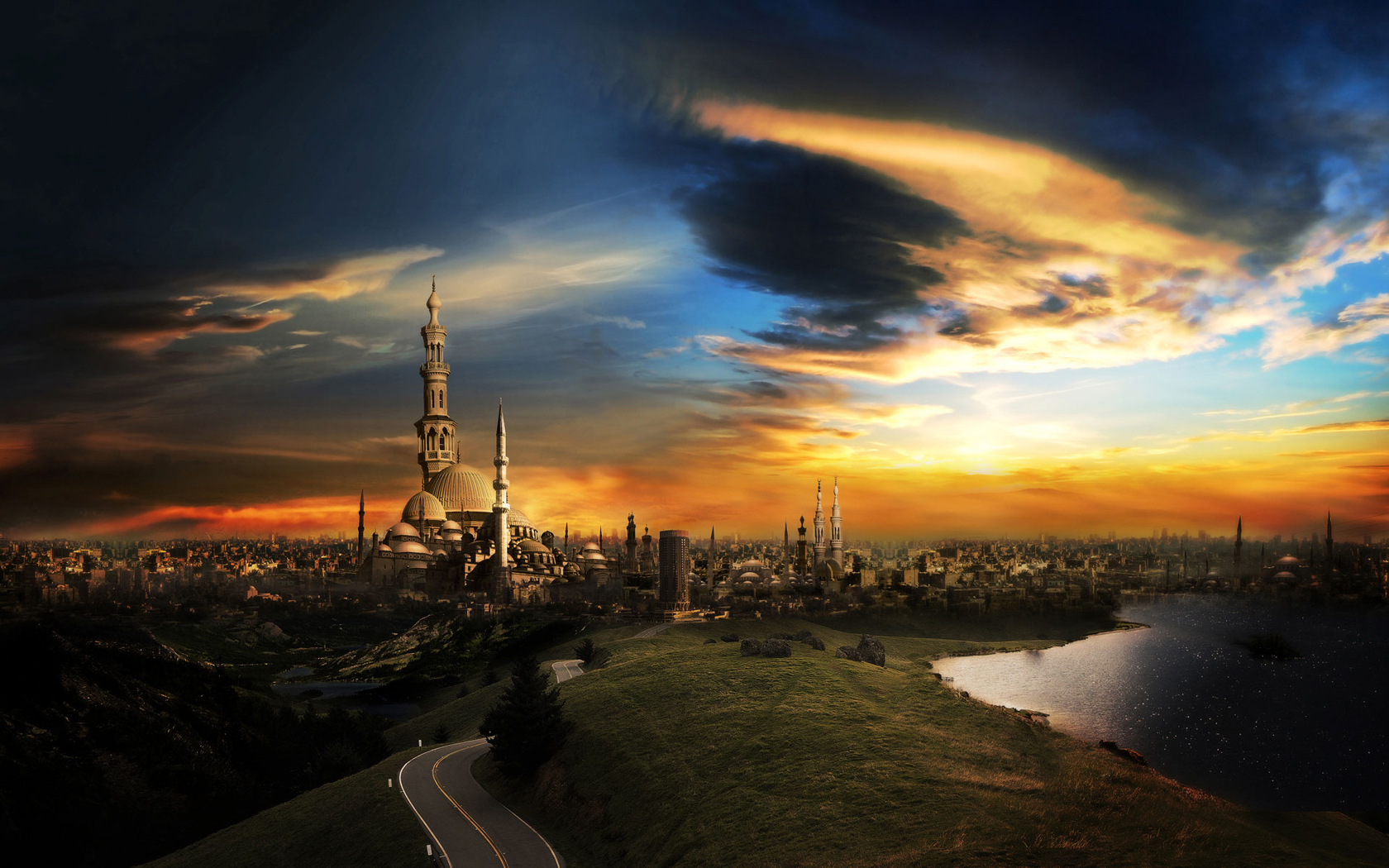 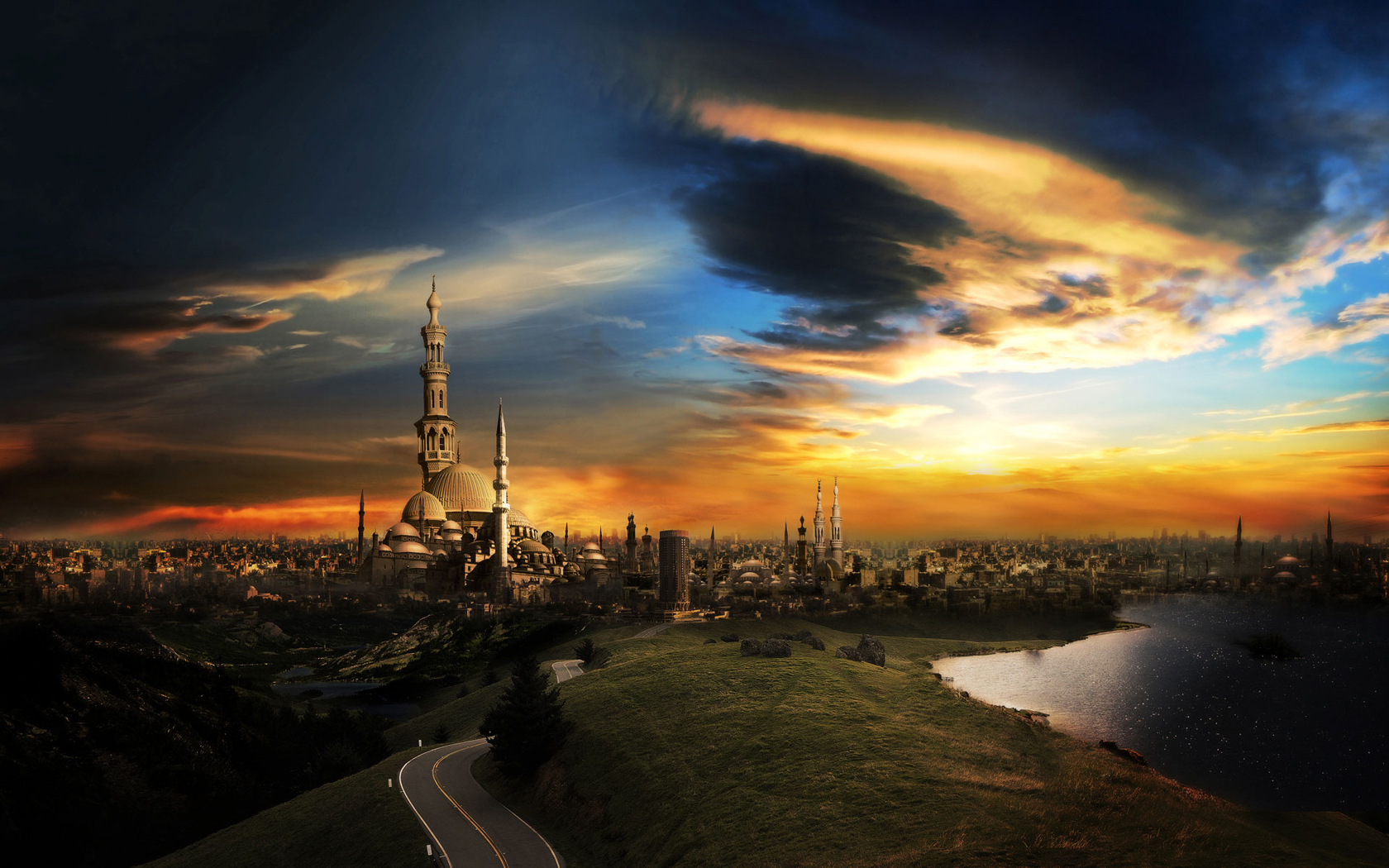 Firman Allah SWT dalam surah al-Tahrim ayat 6:
ﯛ ﯜ ﯝ ﯞ ﯟ ﯠ ﯡ ﯢ ﯣ ﯤ ﯥ ﯦ ﯧ ﯨ ﯩ ﯪ ﯫ ﯬ ﯭ ﯮ ﯯ ﯰ
Bermaksud: Wahai orang yang beriman! Peliharalah diri kamu dan keluarga kamu api Neraka yang bahan bakarannya manusia dan batu; Penjaganya malaikat-malaikat yang keras kasar; tidak menderhaka kepada Allah dalam segala yang diperintahkan-Nya kepada mereka, dan mereka pula tetap melakukan segala yang diperintahkan.
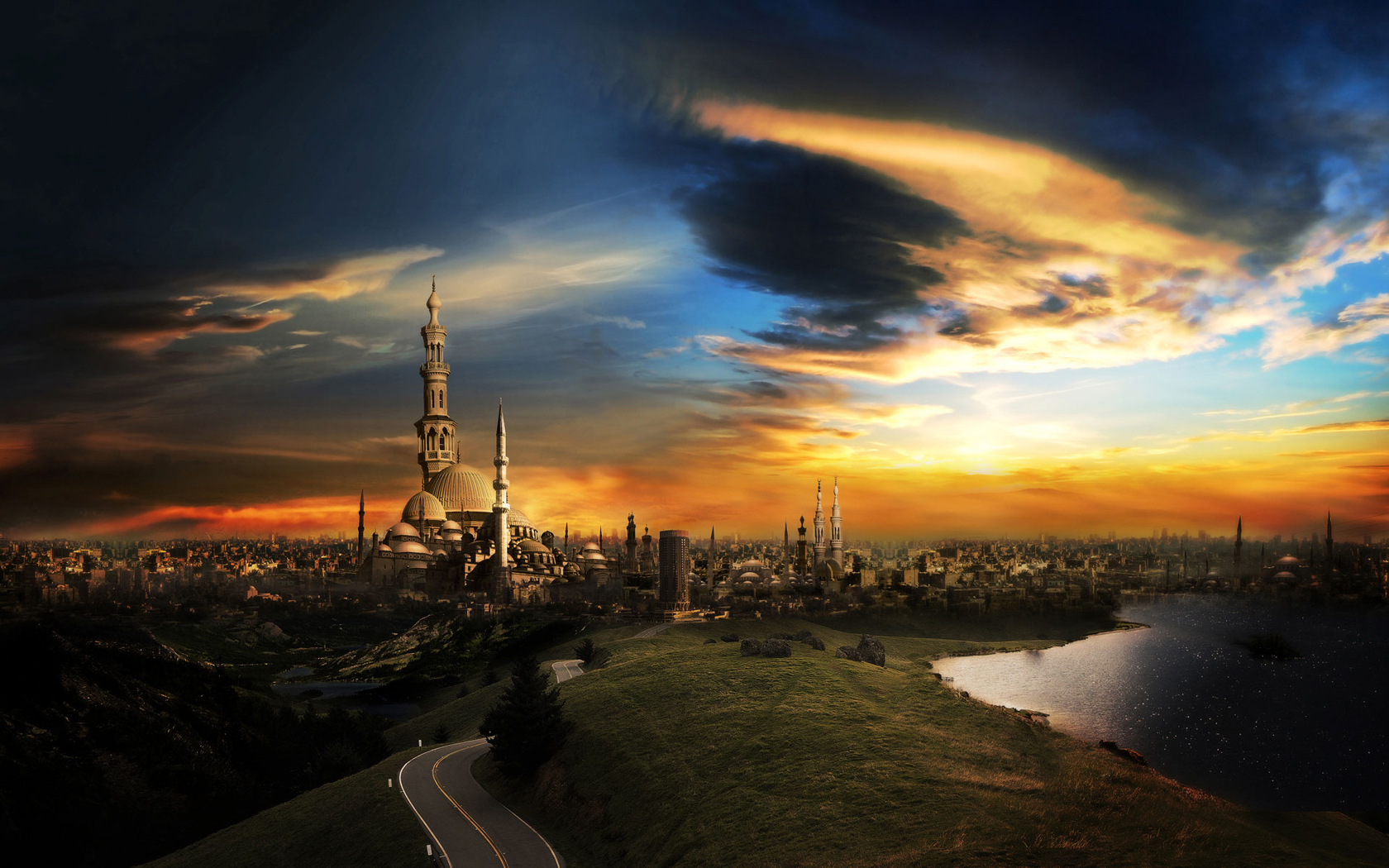 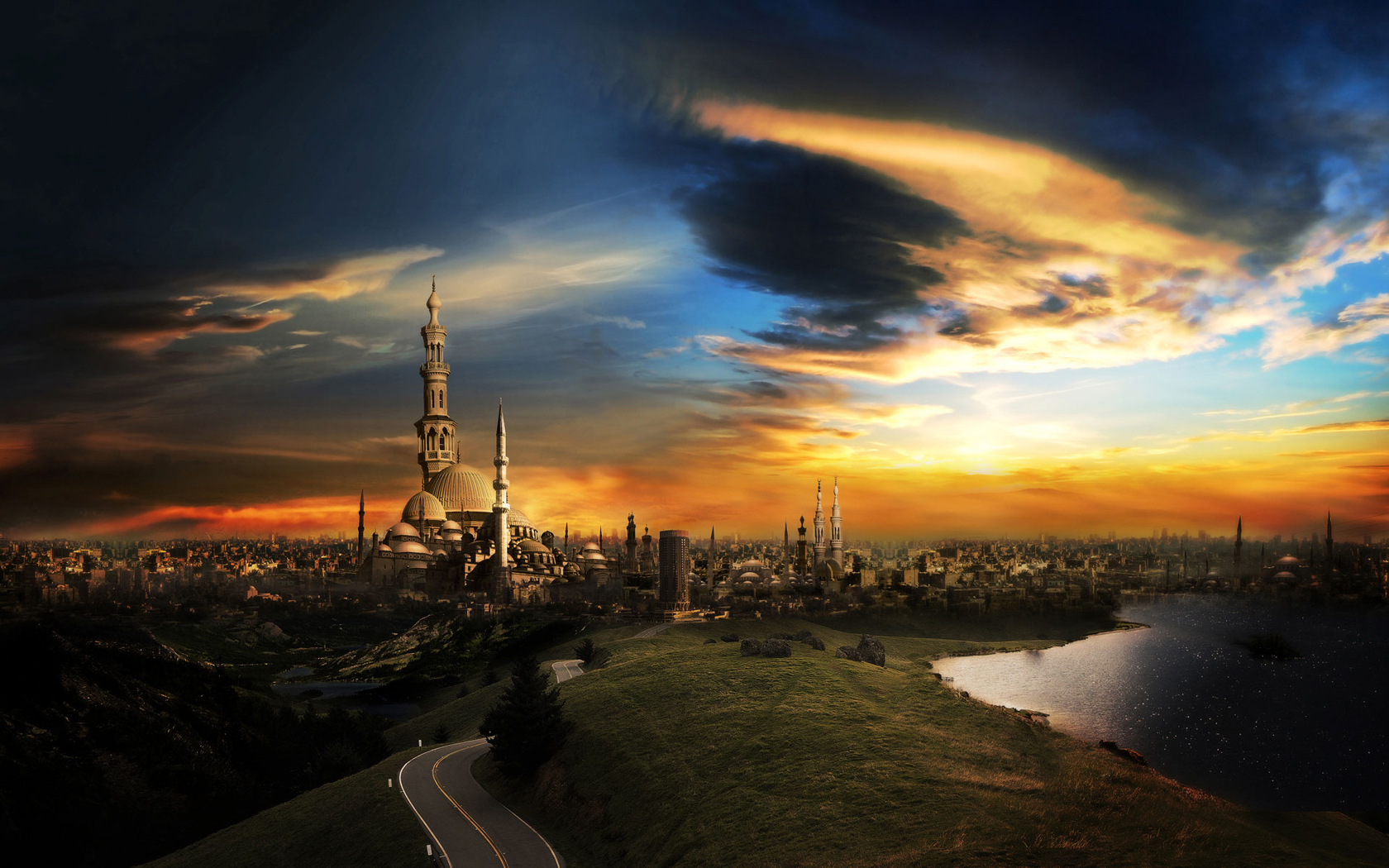 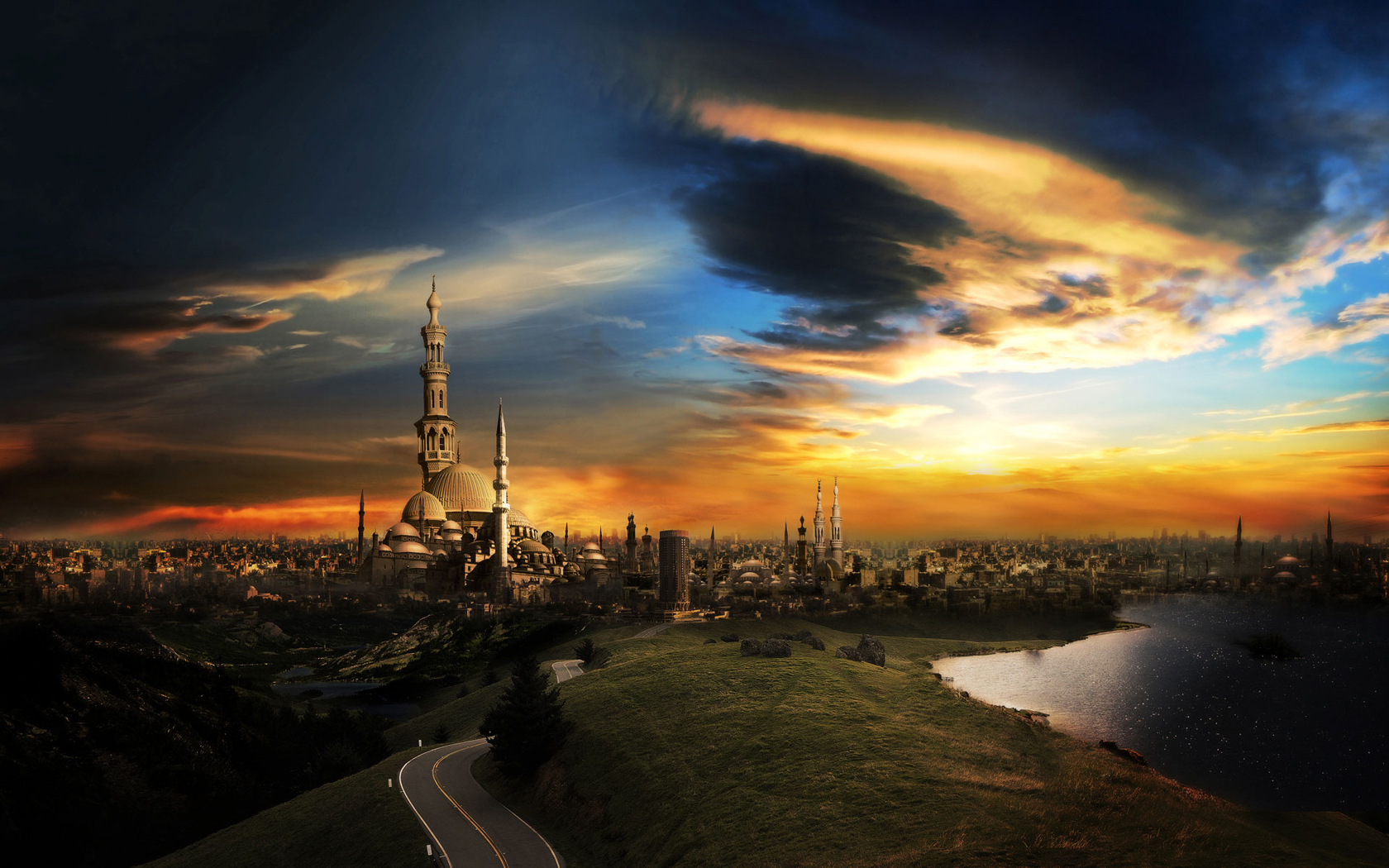 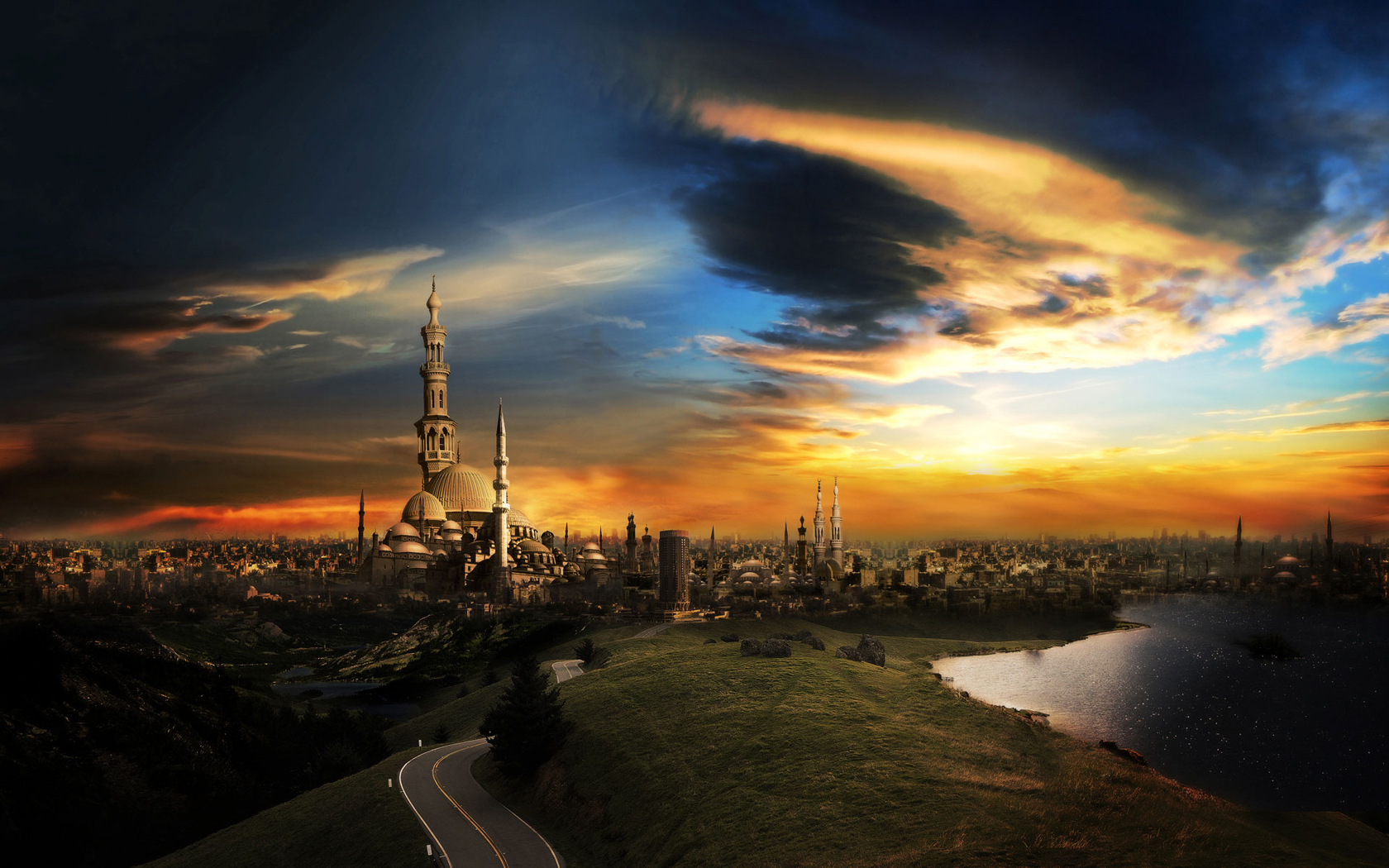 Sebagaimana gambaran firman Allah
ﮎ ﮏ ﮐ ﮑ ﮒ ﮓ ﮔ ﮕ ﮖ ﮗ ﮘ ﮙ ﮚ ﮛ ﮜ ﮝ
Maksudnya: “(ingatkanlah peristiwa) ketika serombongan orang-orang muda pergi ke gua, lalu mereka berdoa: "Wahai Tuhan kami! kurniakanlah kami rahmat dari sisimu, dan berilah kemudahan-kemudahan serta pimpinan kepada kami untuk keselamatan agama kami". (surah Al-Kahfi ayat; 10)
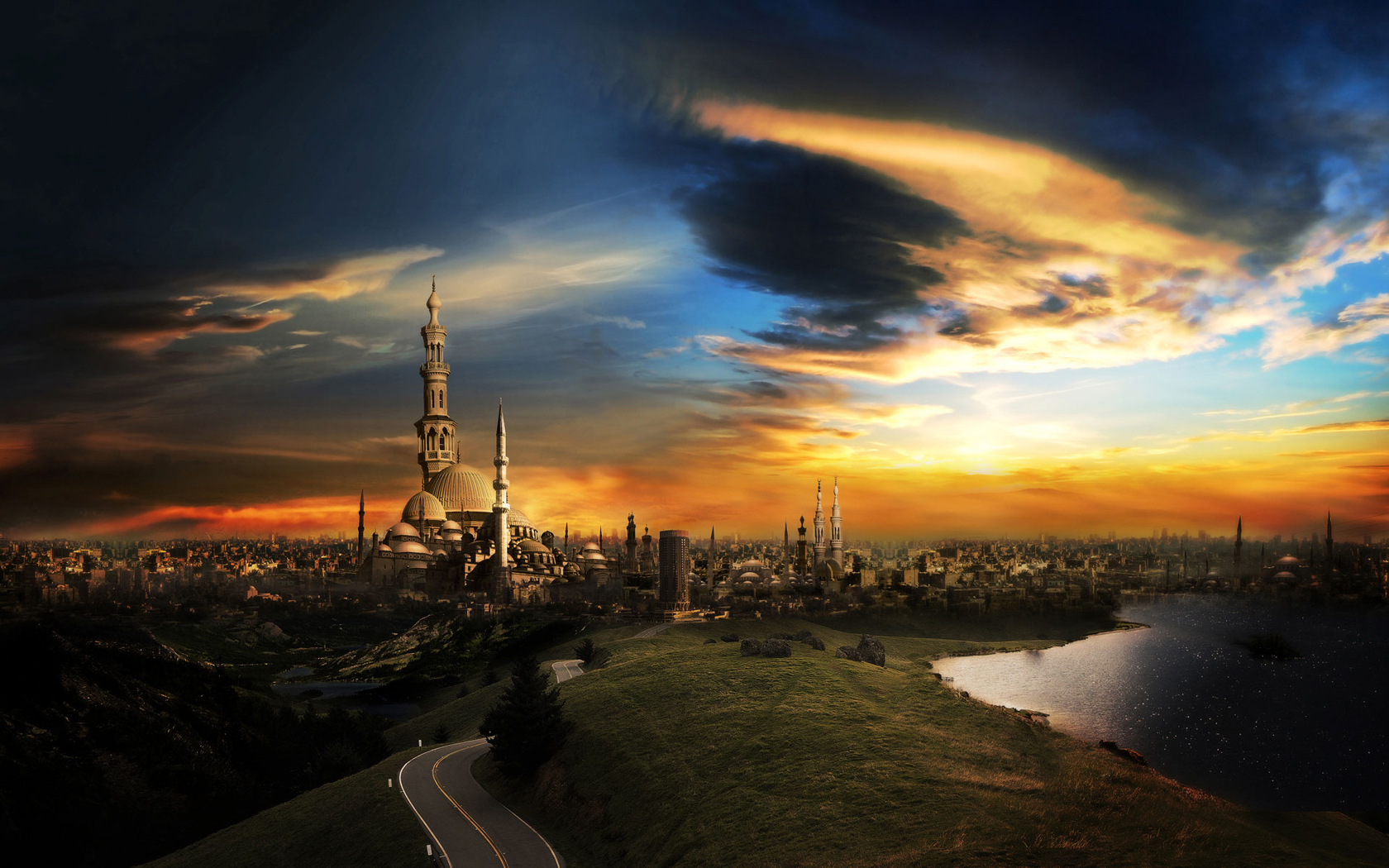 بَارَكَ اللهُ لِيْ وَلَكُمْ بِالْقُرْآنِ الْعَظِيْمِ وَنَفَعَنِي وَإِيَّاكُمْ بِمَا فِيْهِ مِنَ الأيَاتِ وَالذِّكْرِ الْحَكِيْمِ وَتَقَبَّلَ مِنِّي وَمِنْكُمْ تِلاوَتَهُ إِنَّهُ هُوَ السَّمِيعُ الْعَلِيْمُ. أَقُوْلُ قَوْلِيْ هَذَا وَأَسْتَغْفِرُ اللهَ الْعَظِيْمَ لِيْ وَلَكُمْ وَلِسَائِرِ الْمُسْلِمِيْنَ وَالْمُسْلِمَاتِ وَالْمُؤْمِنِيْنَ وَالْمُؤْمِنَاتِ الأَحْيَاءِ مِنْهُمْ وَالأَمْوَاتِ، فَاسْتَغْفِرُوْهُ، إِنَّهُ هُوَ الْغَفُوْرُ الرَّحِيْمُ
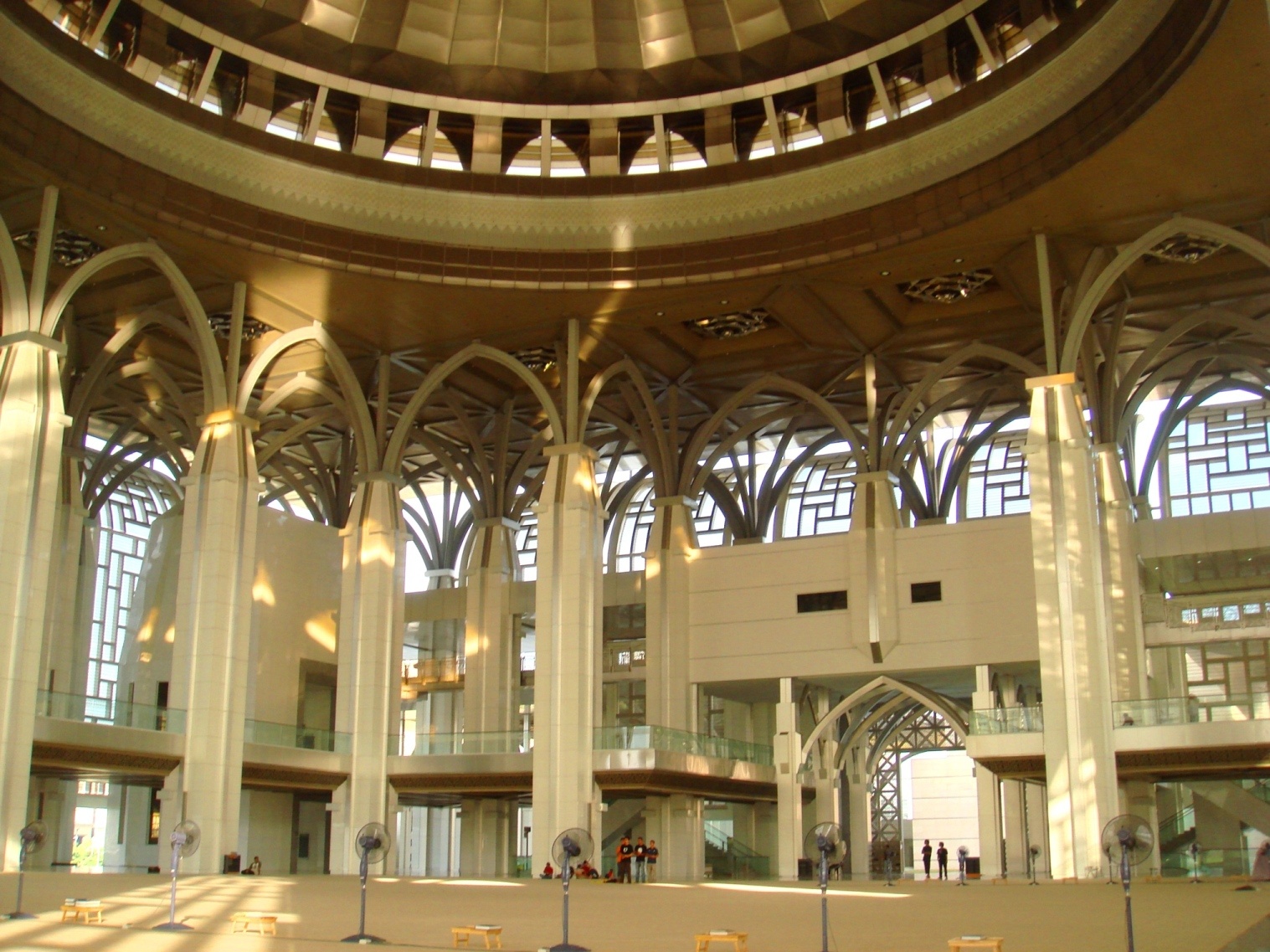 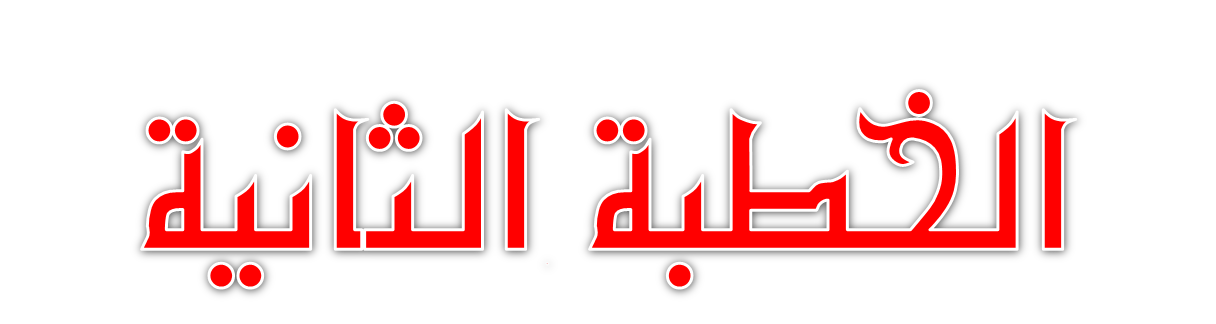 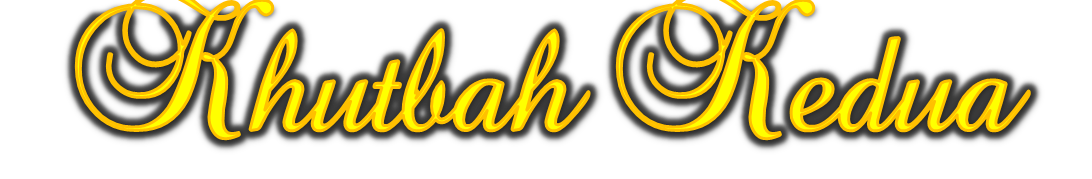 31
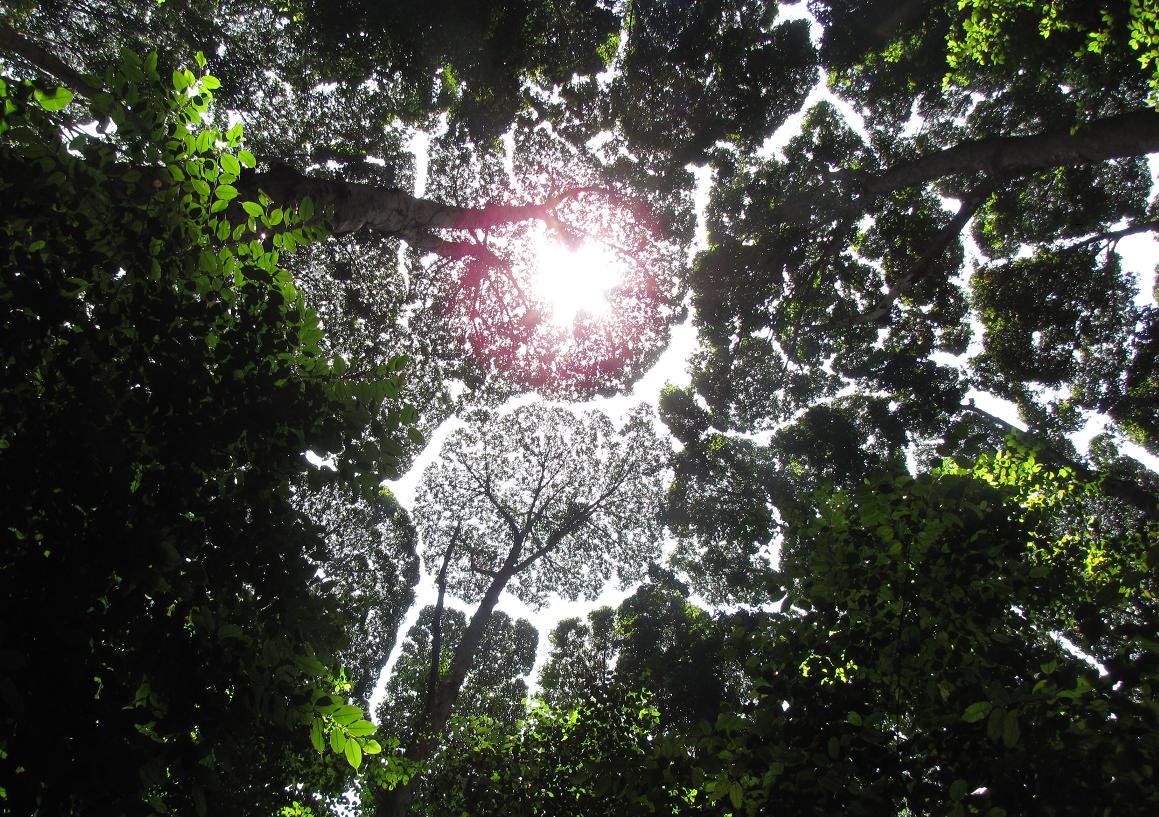 اَلْحَمْدُ لِلّهِ نَحْمَدُهُ وَنَسْتَعِيْنُهُ وَنَسْتَغْفِرُهُ وَنُؤْمِنُ بِهِ وَنَتَوَكَّلُ عَلَيْهِ وَنَعُوْذُُ بِاللهِ مِنْ شُرُوْرِ أَنْفُسِنَا وَمِنْ سَيِّئَاتِ أَعْمَالِنَا. مَنْ يَهْدِهِ اللهُ فَلاَ مُضِلَّ لَهُ وَمَنْ يُضْلِلْهُ فَلاَ هَادِيَ لَهُ.
32
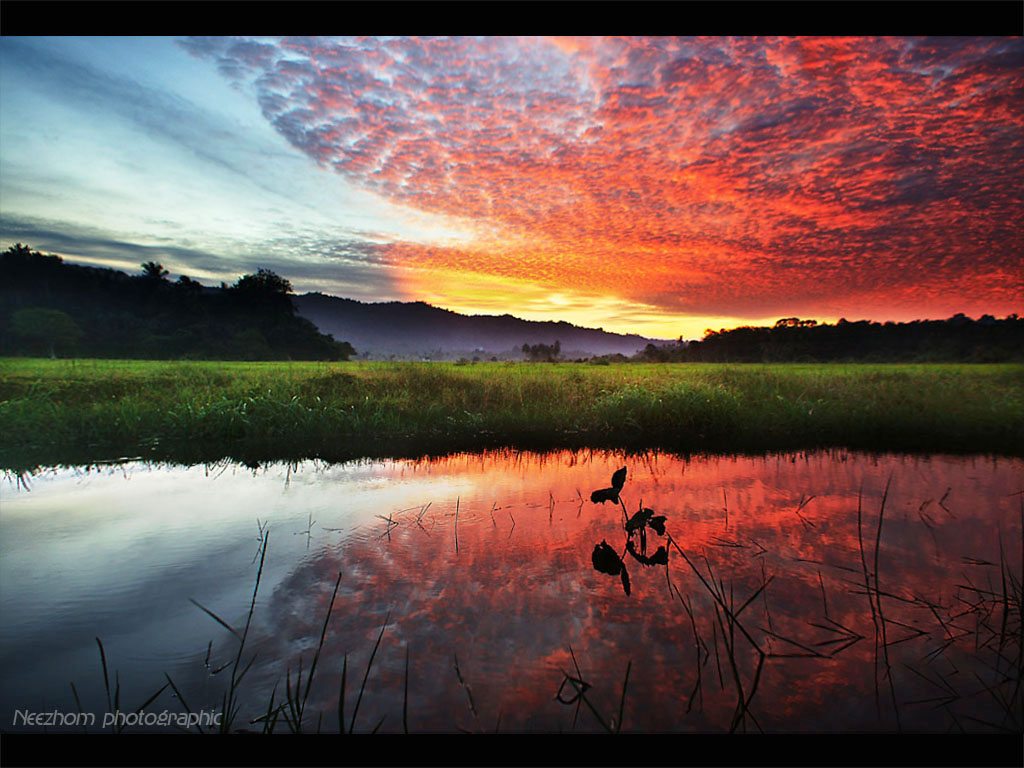 أَشْهَدُ أَنْ لاَّ اِلَهَ إِلاَّ اللهُ وَحْدَهُ لآ شَرِيْكَ لَهُ، وَأَشْهَدُ أَنَّ سَيِّدَنَا وَنَبِيَّنَا مُحَمَّدًا عَبْدُهُ وَرَسُوْلُهُ سَيِّدُ الْخَلاَئِقِ وَالْبَشَرِ. اَللّهُمَّ صَلِّ وَسَلِّمْ وَبَارِكْ عَلَى سَيِّدِنَا وَنَبِيِّنَا مُحَمَّدٍ وَعَلَى آلِهِ وَأَصْحَابِهِ أَجْمَعِيْنَ.
33
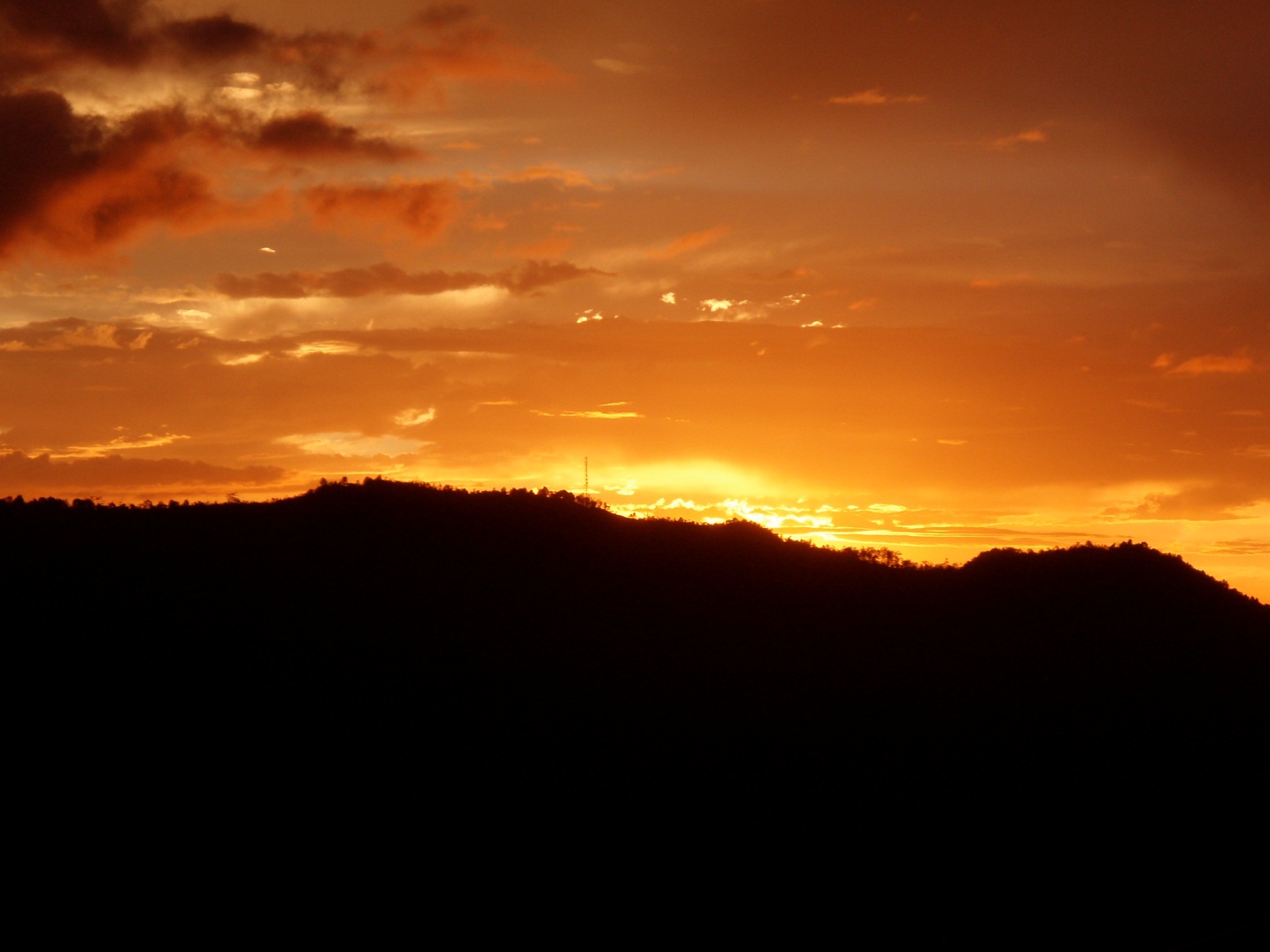 أَمَّا بَعْدُ فَيَا عِبَادَ اللهِ، إِتَّقُوْا اللهَ وَكُوْنُوْا مَعَ الصَّادِقِيْنَ. وَاعْلَمُوْا أَنَّ اللهَ سُبْحَانَهُ وَتَعَالىَ أَمَرَكُمْ بِأَمْرٍ بَدَأَ فِيْهِ بِنَفْسِهِ وَثَنَّى بِمَلآئِكَتِهِ الْمُسَبِّحَةِ بِقُدْسِهِ. فَقَالَ اللهُ تَعَالىَ مُخْبِرًا وَآمِرًا
34
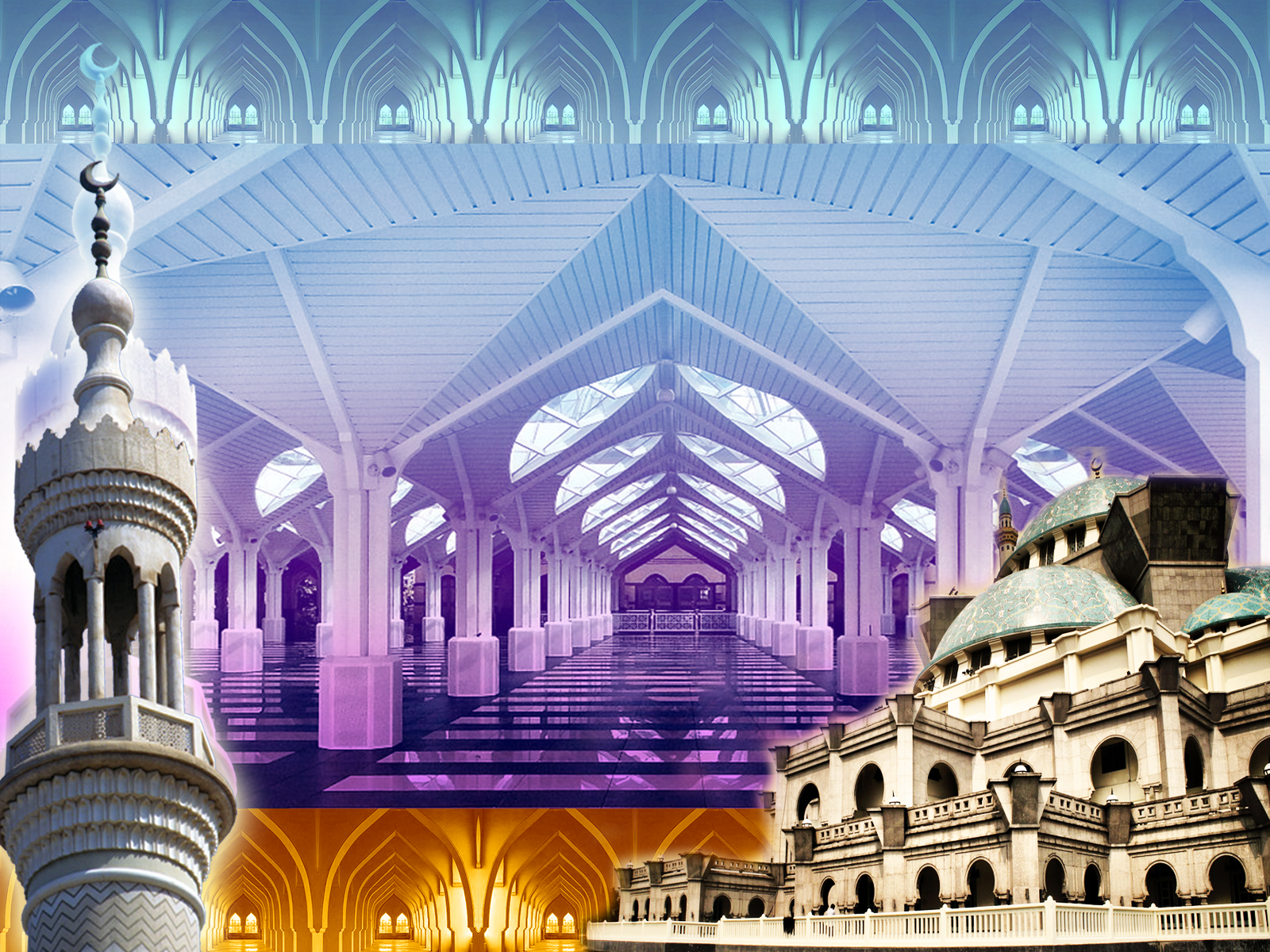 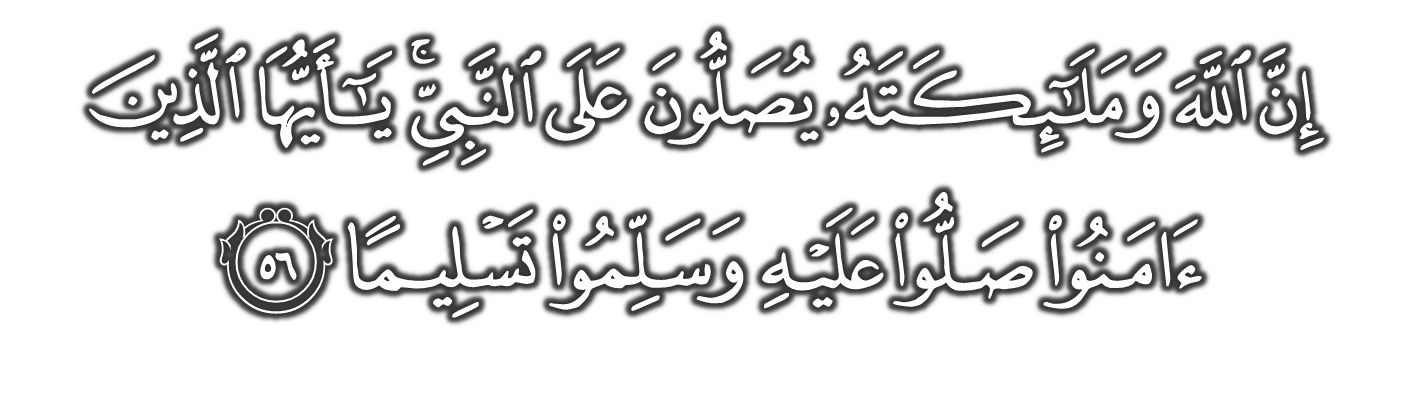 35
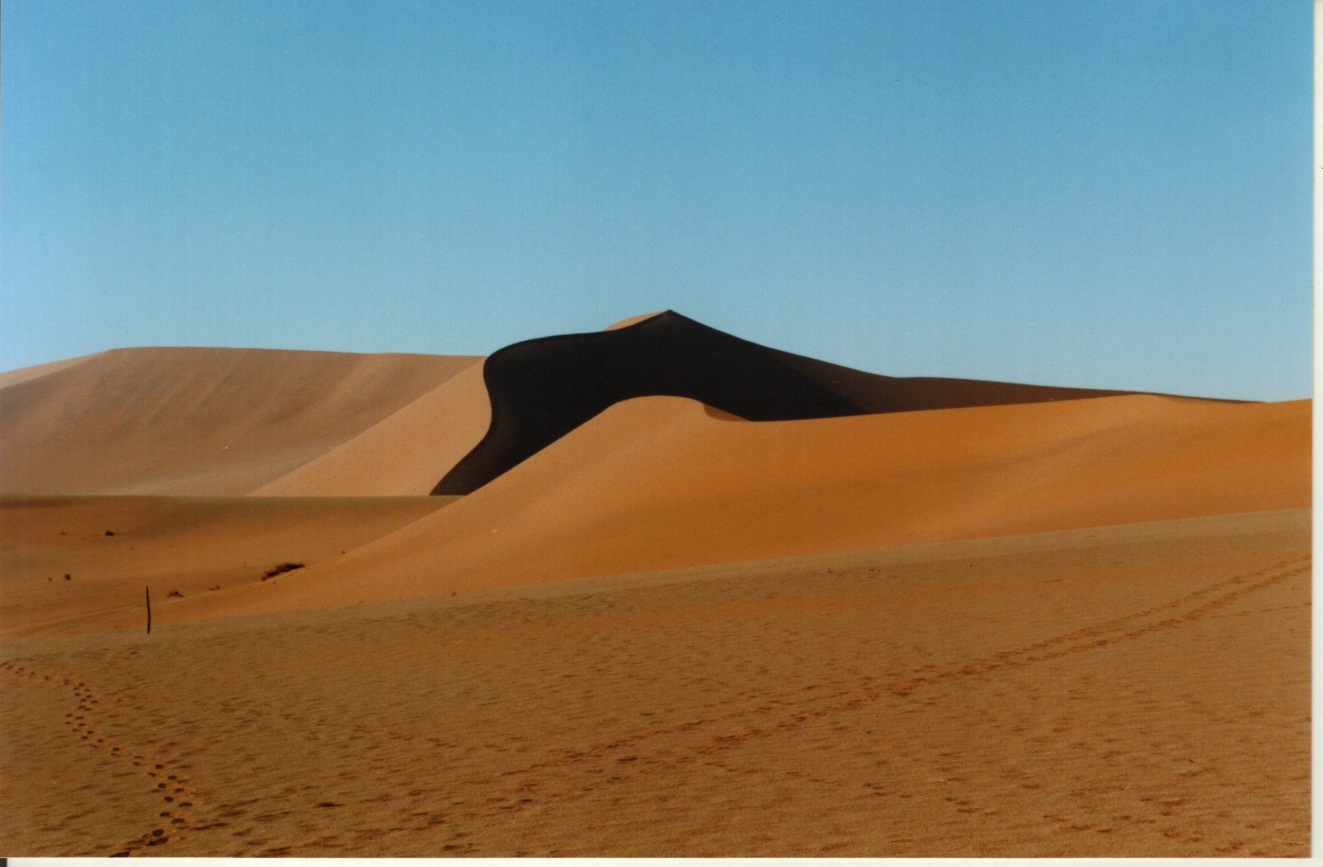 وَارْضَ اللّهُمَّ عَنِ الأَرْبَعَةِ الْخُلَفَاءِ الرَّاشِدِيْنَ سَادَاتِنَا أَبِى بَكْرٍ وَعُمَرَ وَعُثْمَانَ وَعَلِىٍّ بْنِ أَبِى طَالِبٍ، وَعَنْ أَزْوَاجِ نَبِيِّنَا الْمُطَهَّرَاتِ مِنَ الأَدْنَاسِ وَعَنْ أَهْلِ بَيْتِهِ وَقَرَابَتِهِ وَسَائِرِ الصَّحَابَةِ وَالتَّابِعِيْنَ وَمَنْ تَبِعَهُمْ بِإِحْسَانٍ إِلَى يَوْمِ الدِّيْنِ. وَارْضَ عَنَّا بِرَحْمَتِكَ يَا أَرْحَمَ الرَّاحِمِيْنَ.
36
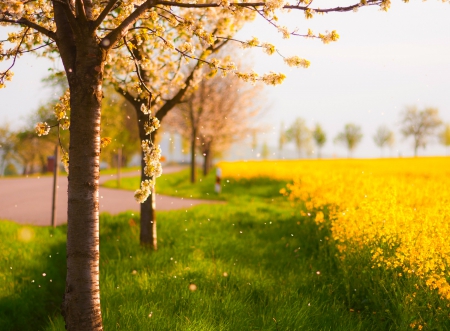 اَللّهُمَّ اغْفِرْ لِلْمُسْلِمِيْنَ وَالْمُسْلِمَاتِ وَالْمُؤْمِنِيْنَ وَالْمُؤْمِنَاتِ الأَحْيَاءِ مِنْهُمْ وَالأَمْوَاتِ. اَللّهُمَّ أَنْزِلِ الرَّحْمَةَ عَلَى السَّلاَطِيْنِ الْكِرَامِ، وَجَمِيْعِ الْمُسْلِمِيْنَ الْعِظَامِ، الَّذِيْنَ قَضَوْا بِالْحَقِّ وَبِهِ كَانُوْا يَعْدِلُوْنَ. اَللّهُمَّ أَنْزِلِ الرَّحْمَةَ وَالسَّكِيْنَةَ وَالسَّلاَمَةَ وَالْعَافِيَةَ عَلَى مَلِكِنَا، سري فادوك بضيندا يغ دفرتوان اضوغ." مَوْلاَنَا الْمَلِكُ الْمُعْتَصِمُ بِا اللهِ مُحِبُّ الدِّيْنِ توانكو الْحَاجَّ عَبْدَ الْحَلِيْمِ مُعَظَّمْ شَاهُ إِبْنَ الْمَرْحُوْمِ اَلْسُّلْطَانِ بَدْلِي شَاهُ، راج فرمايسوري اضوغ سلطانة حاجة حامينة وعلى فوتري٢ سرتا قرابة٢ دراج  سكلين".
37
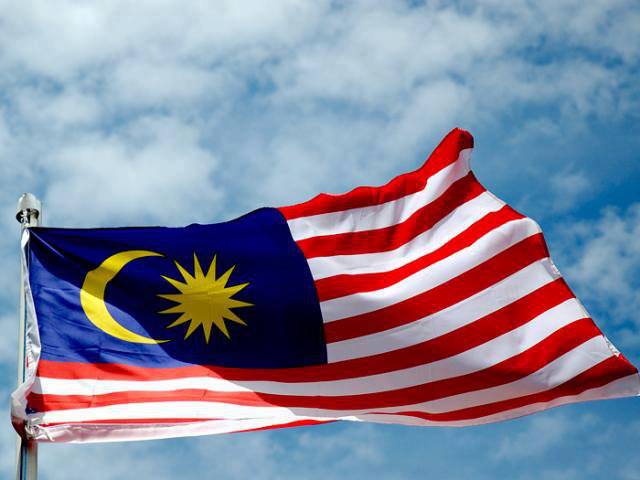 اَللّهُمَّ اجْعَلْ مَالِيْزِيَا وَسَائِرَ بِلاَدِ الْمُسْلِمِيْنَ طَيِّبَةً آمِنَةً مُطْمَئِنَّةً رَخِيَّةً.
38
يا الله، يا توهن كامي، كامي مموهون اضر دغن رحمة دان فرليندوغنمو، نضارا كامي اين دان سلوروه رعيتث دككلكن دالم كأمانن دان كسجهتراءن، 
تانمكنله راسا كاسيه سايغ دانتارا كامي، ككلكنله فرفادوان دكلاغن كامي، سموض دغنث كامي سنتياس هيدوف أمان داماي، معمور دان سلامت سفنجغ زمان.
39
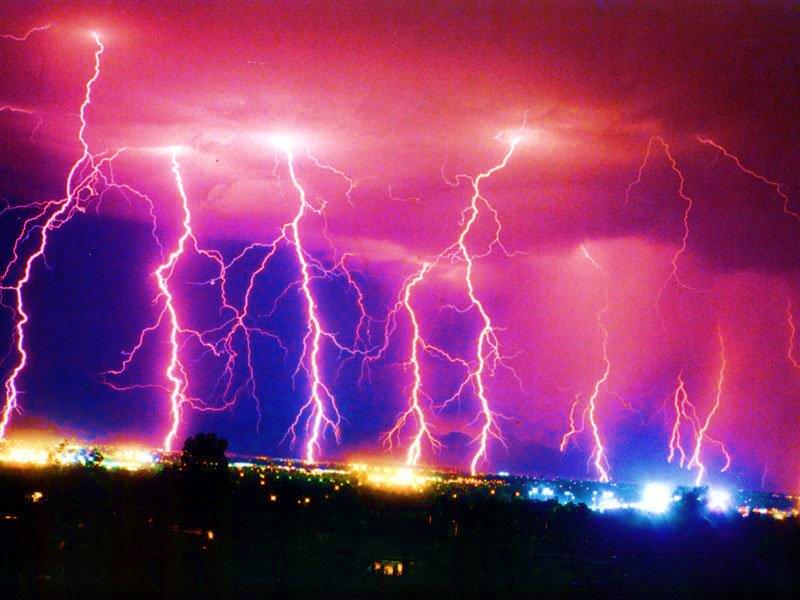 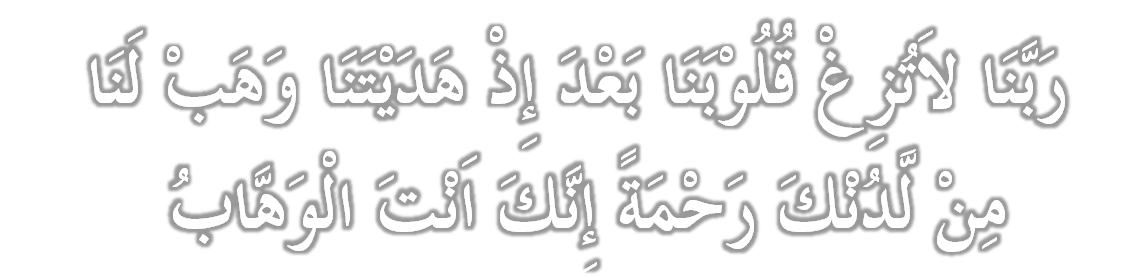 40
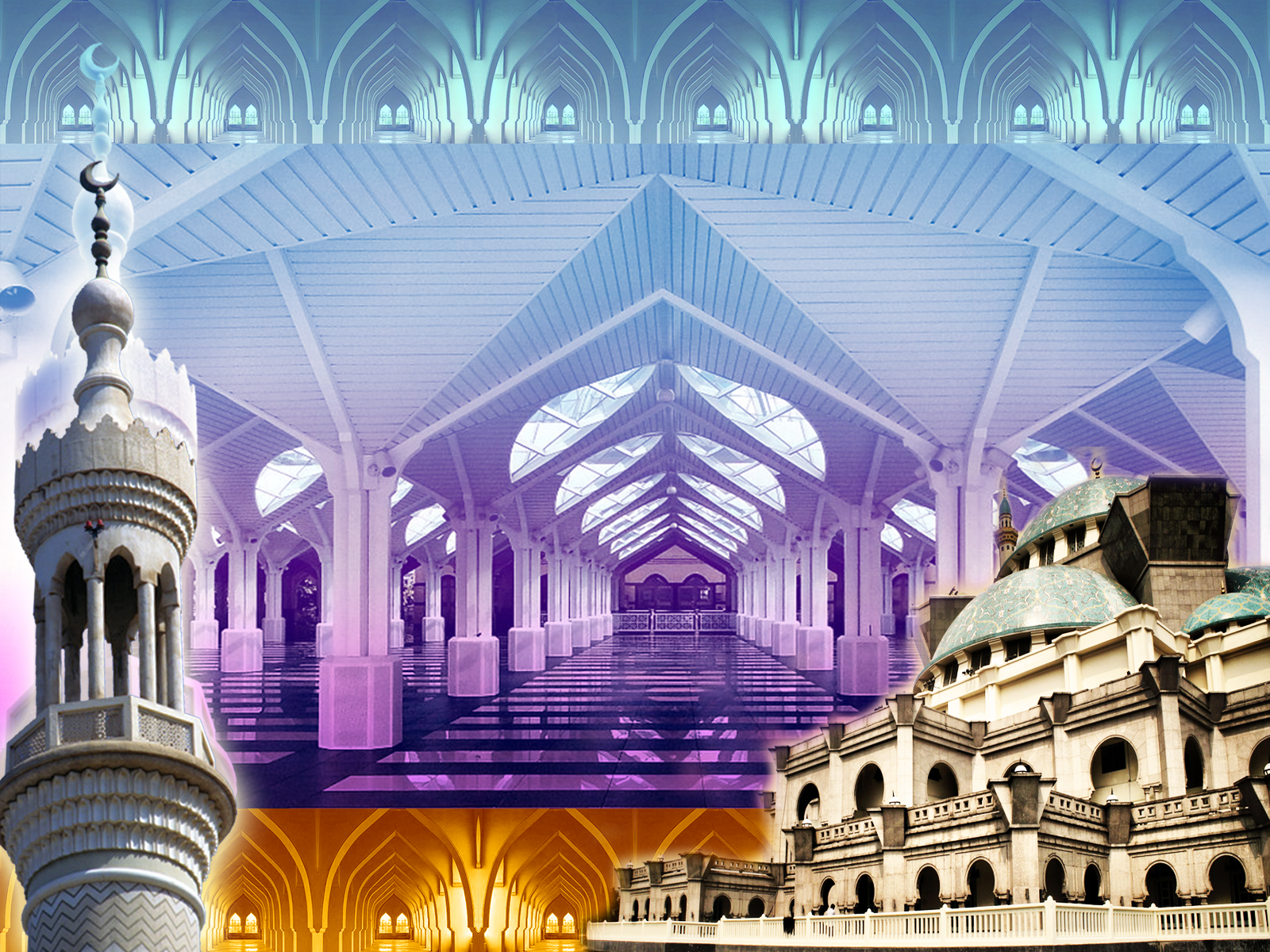 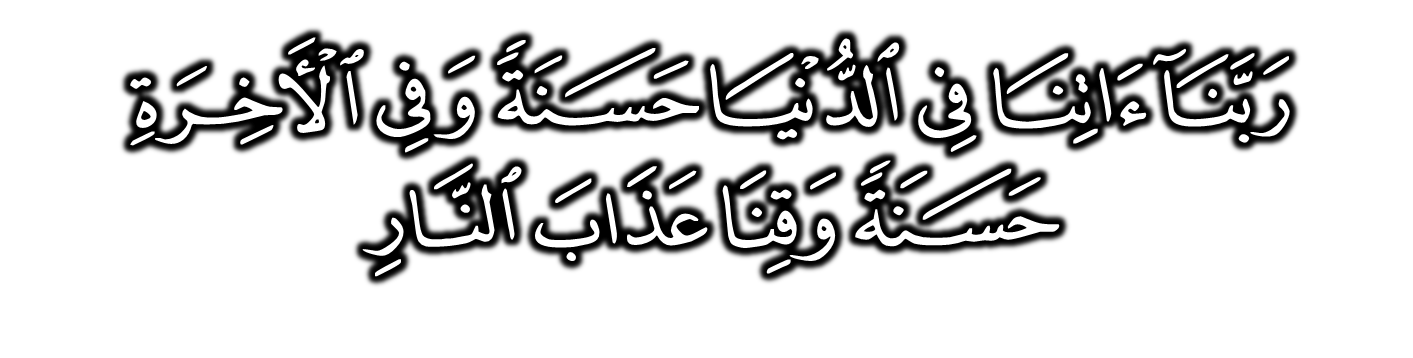 Wahai Tuhan kami; berilah kami kebaikan di dunia dan kebaikan di akhirat, dan peliharalah kami dari azab neraka
41
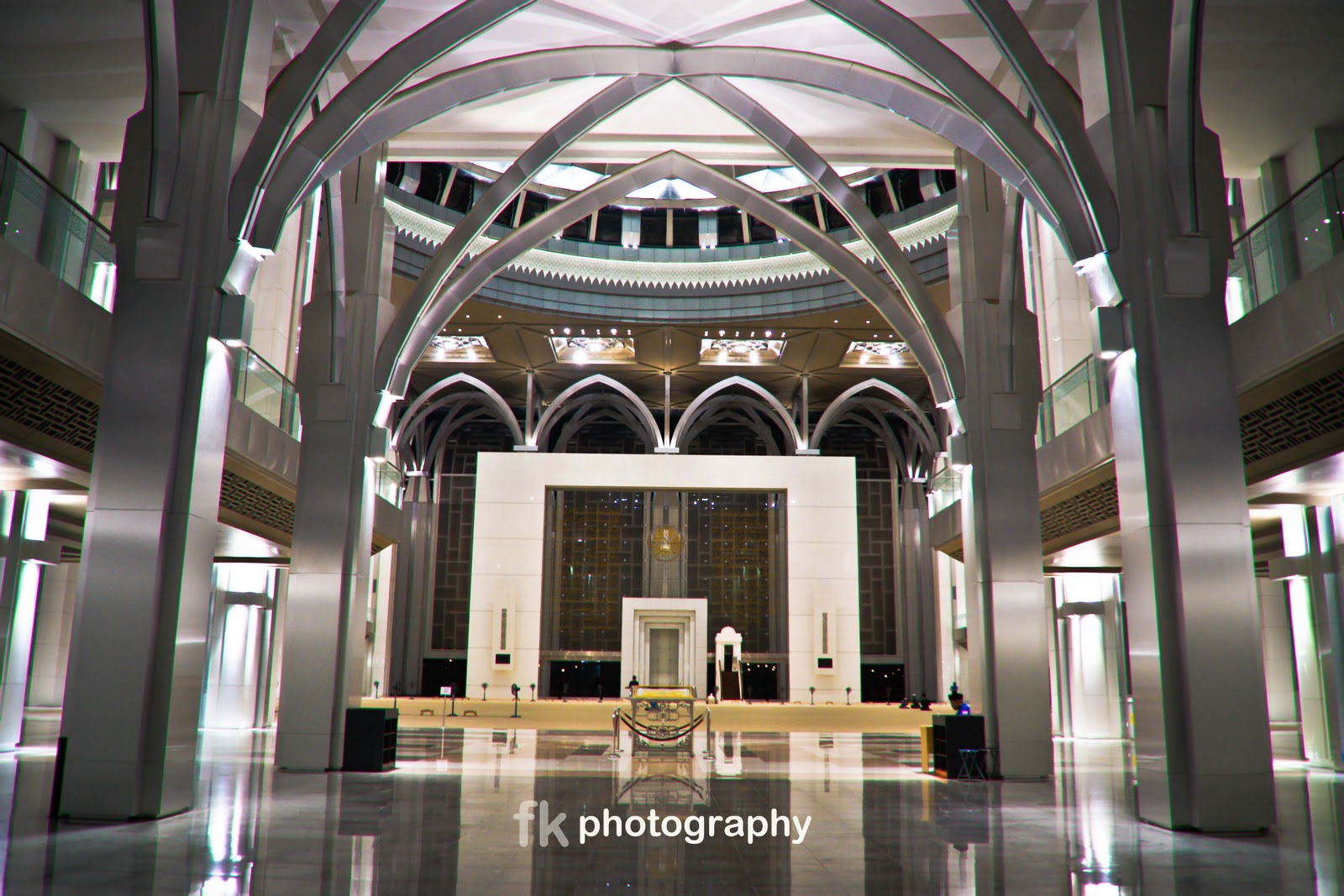 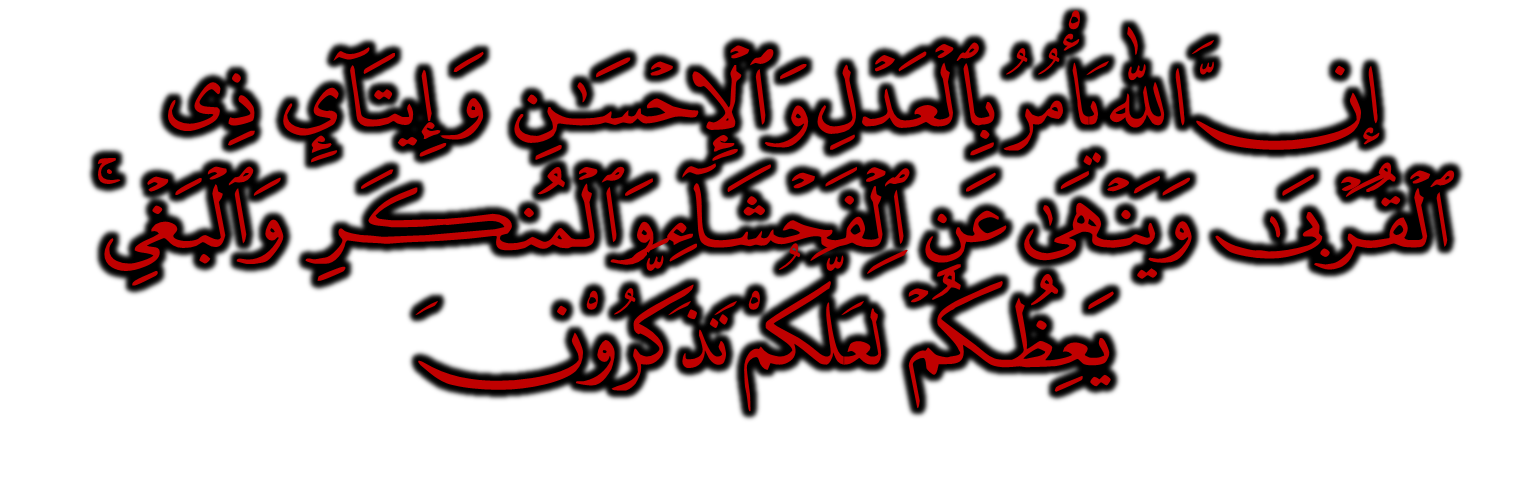 42
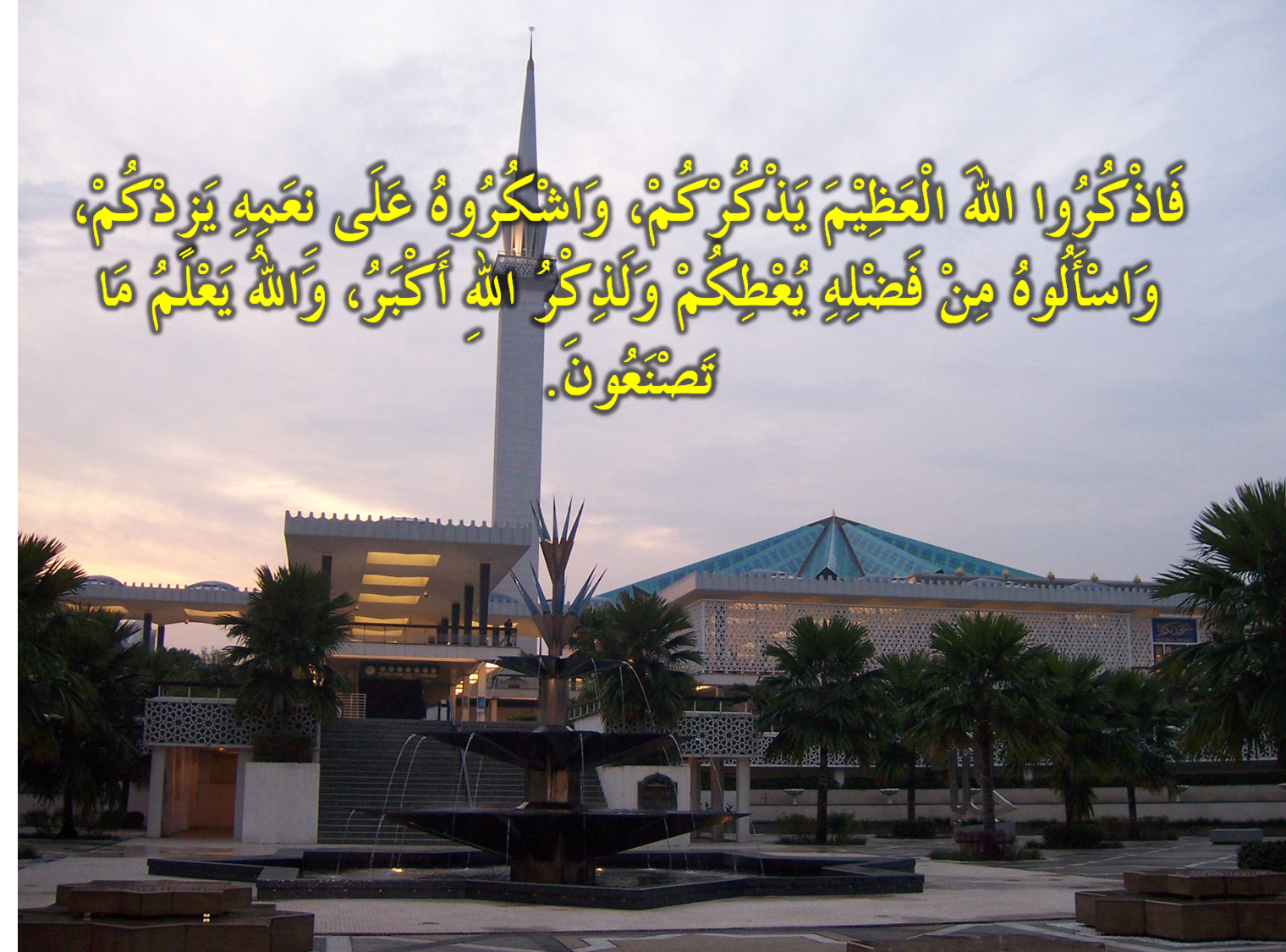 43